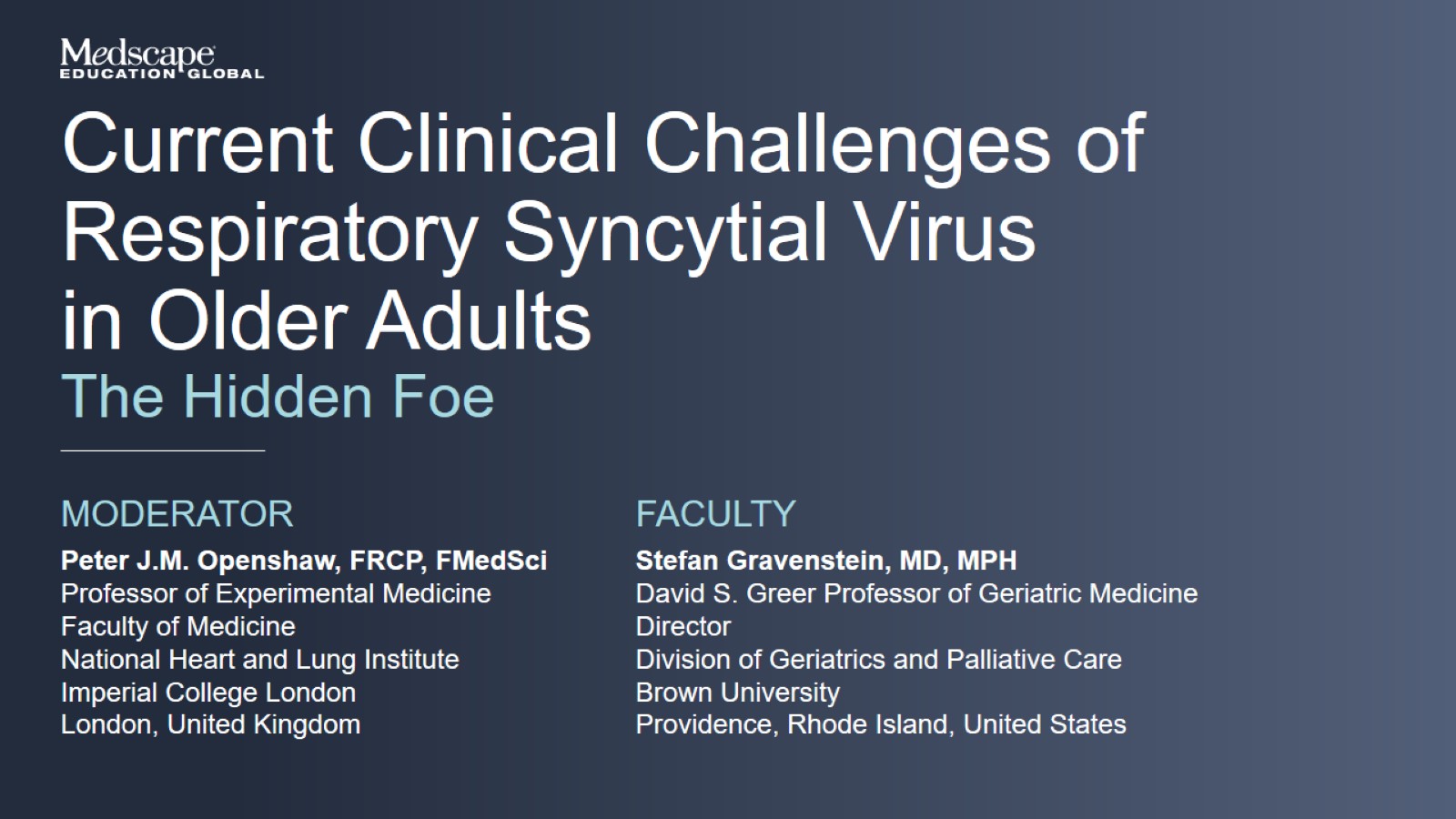 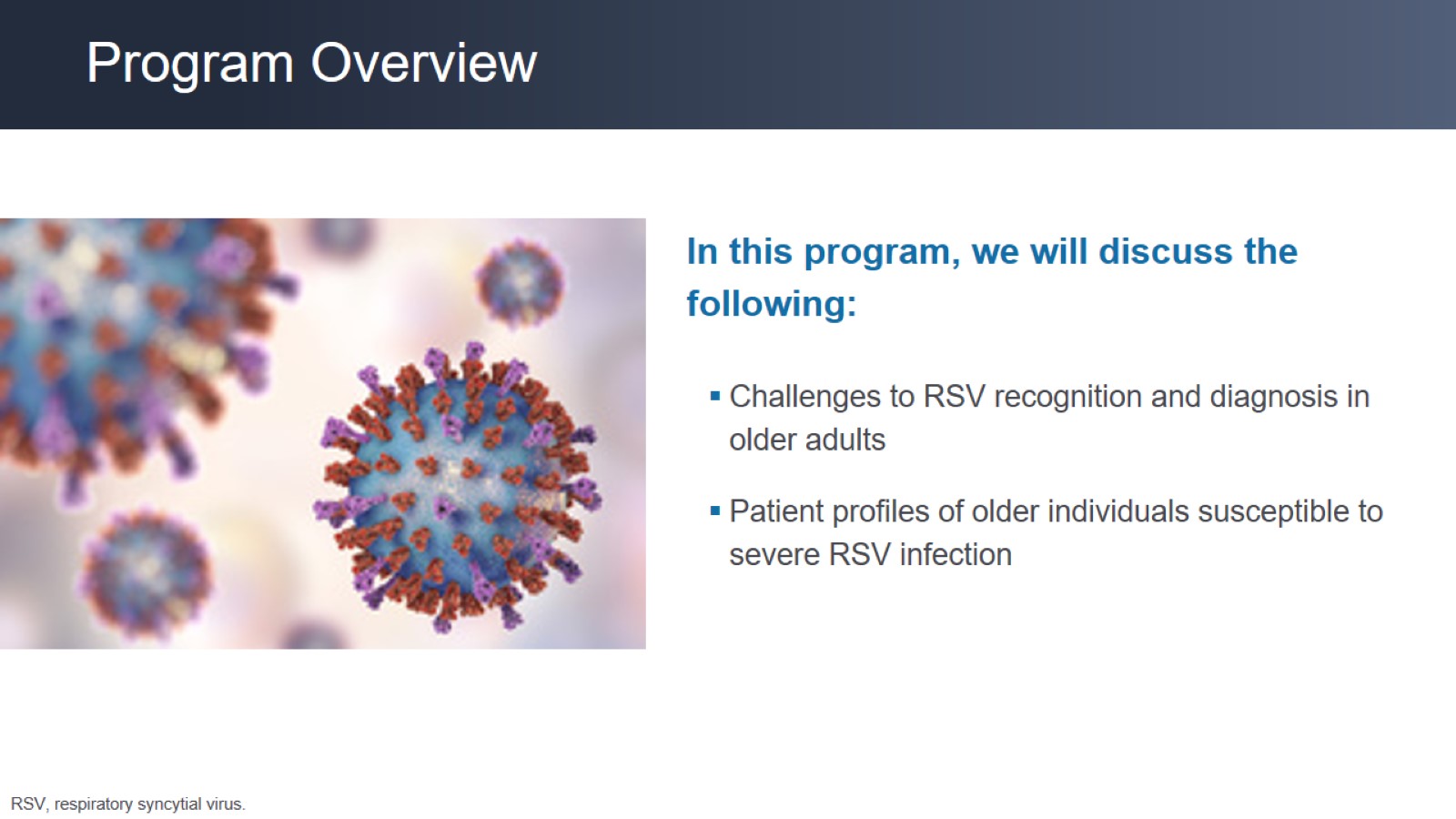 Program Overview
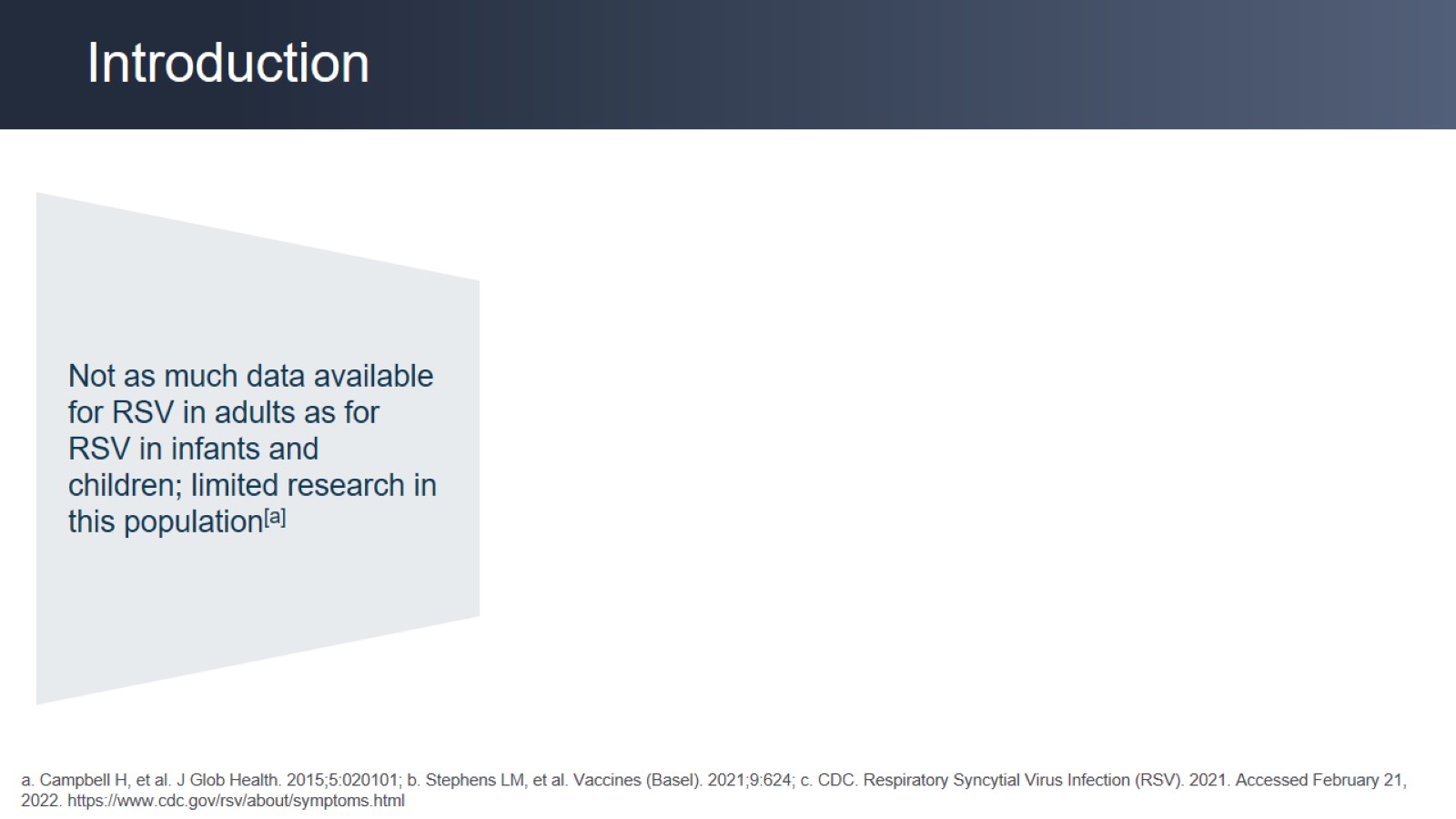 Introduction
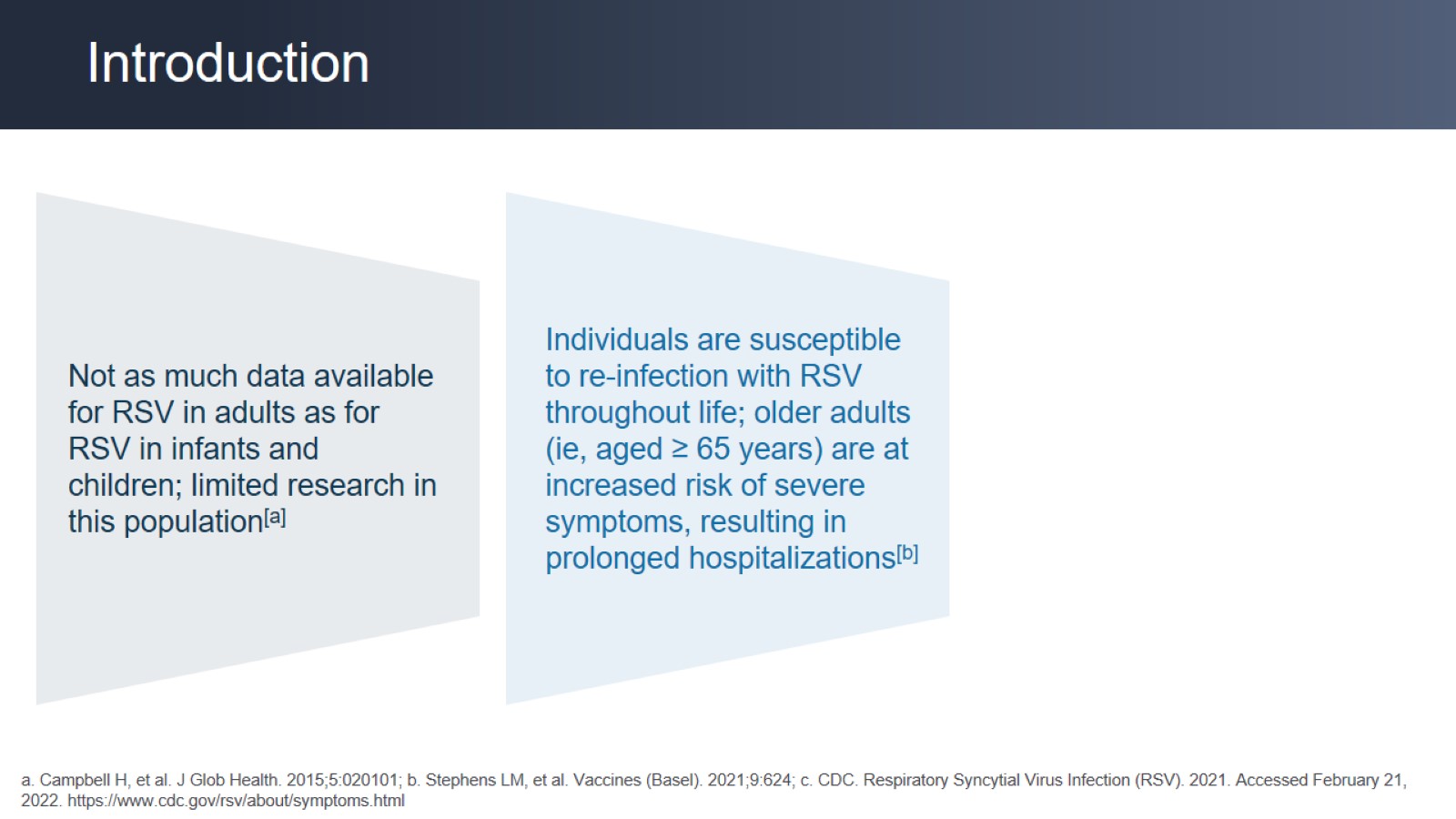 Introduction
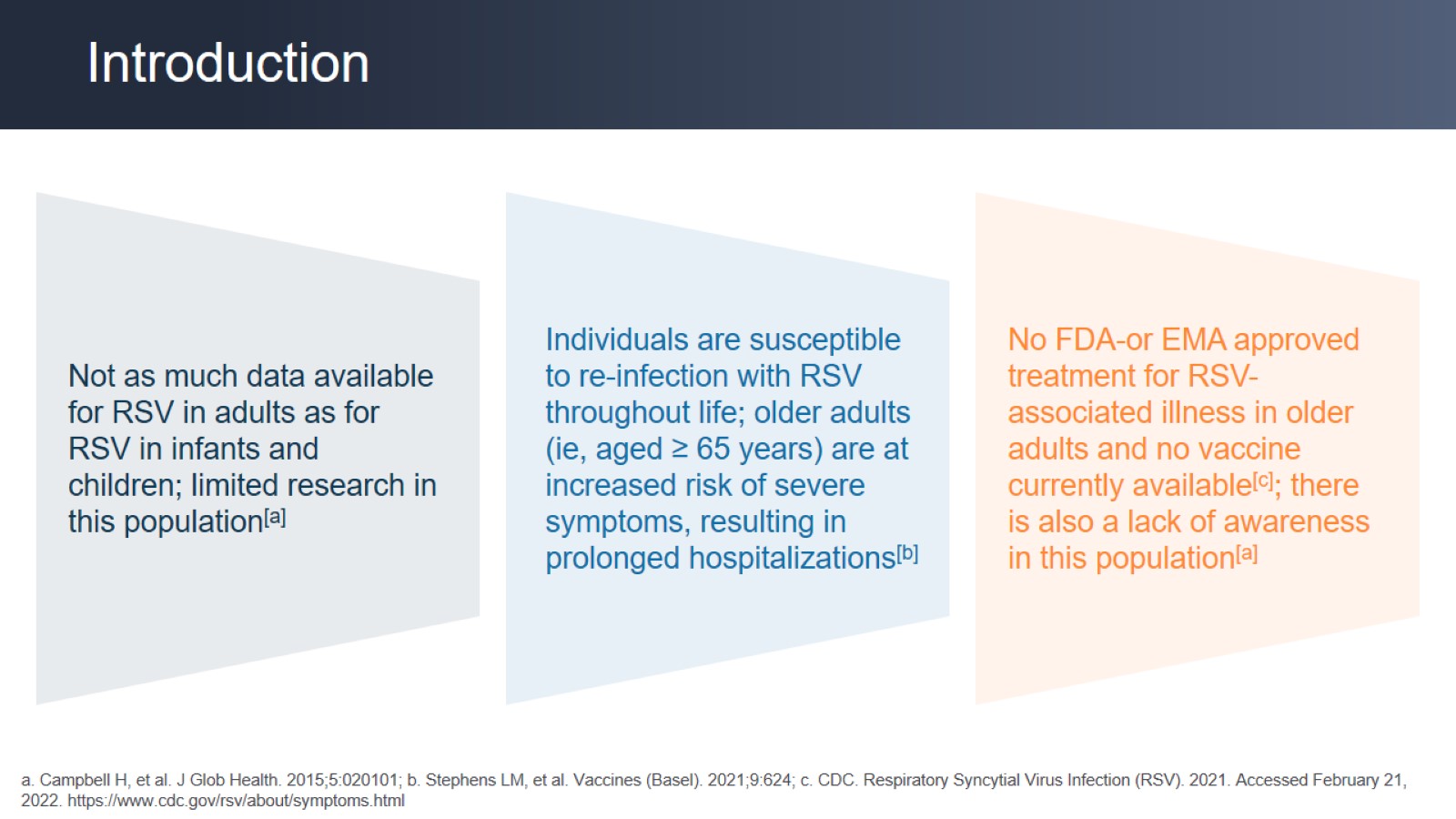 Introduction
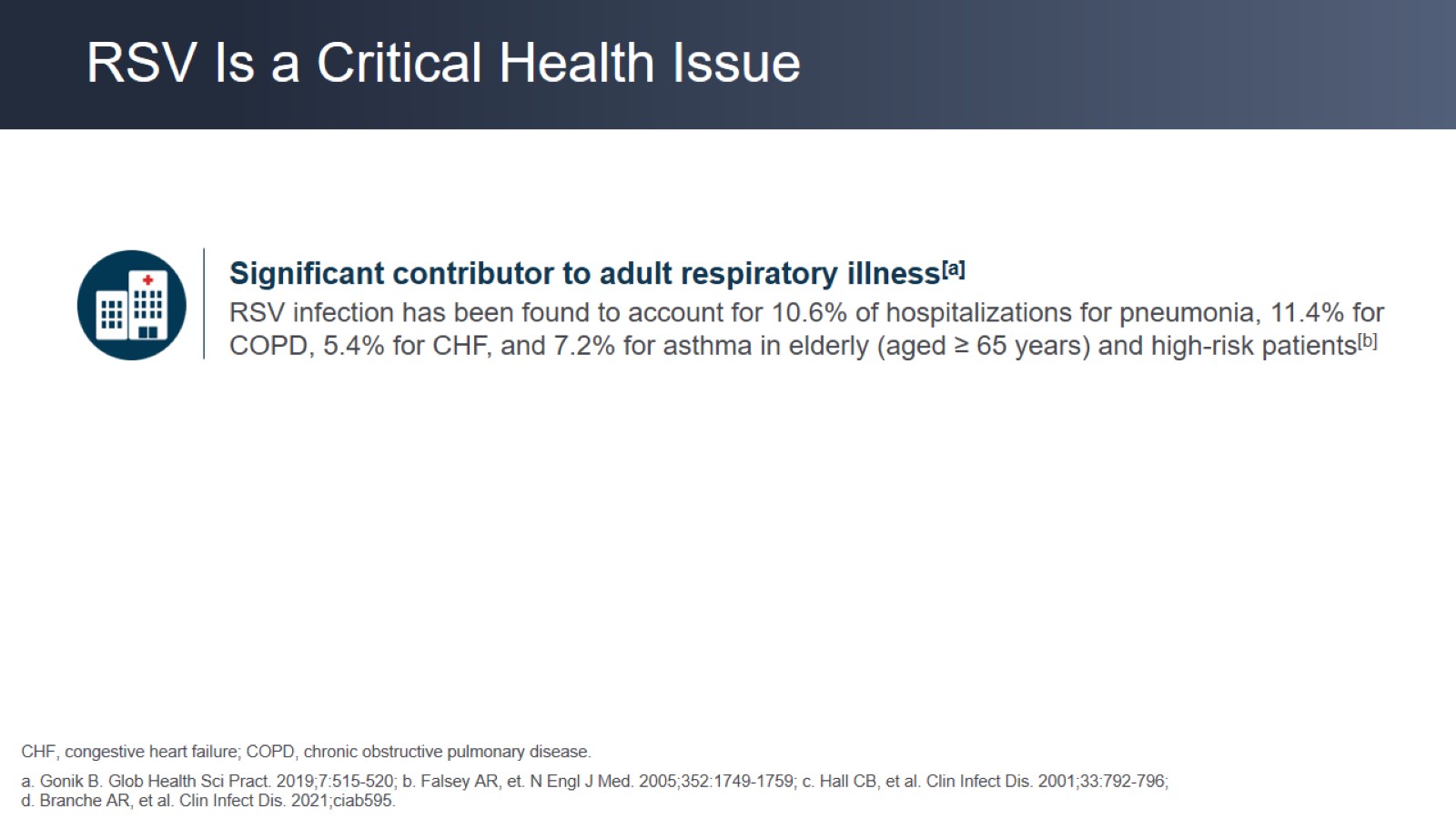 RSV Is a Critical Health Issue
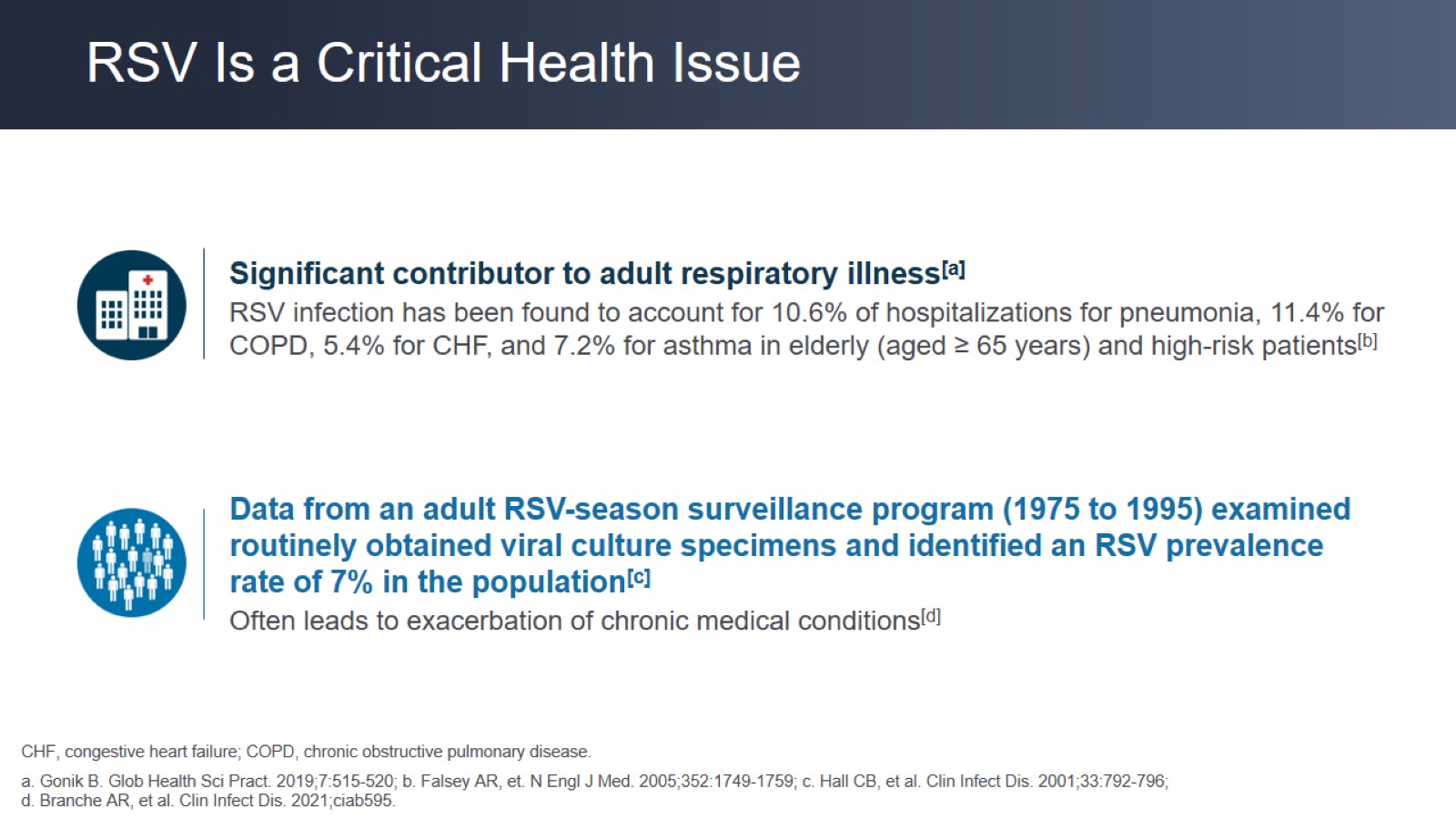 RSV Is a Critical Health Issue
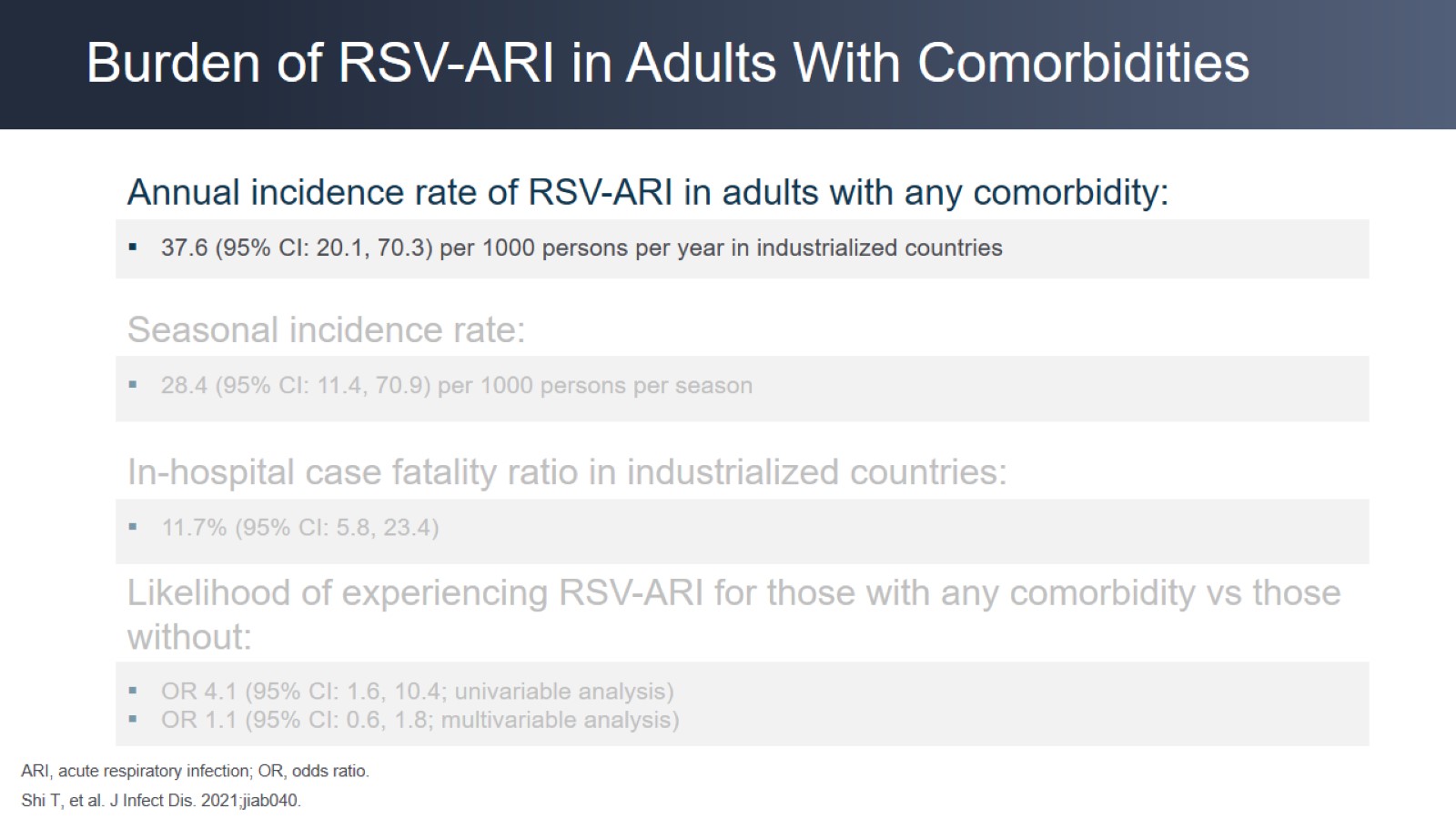 Burden of RSV-ARI in Adults With Comorbidities
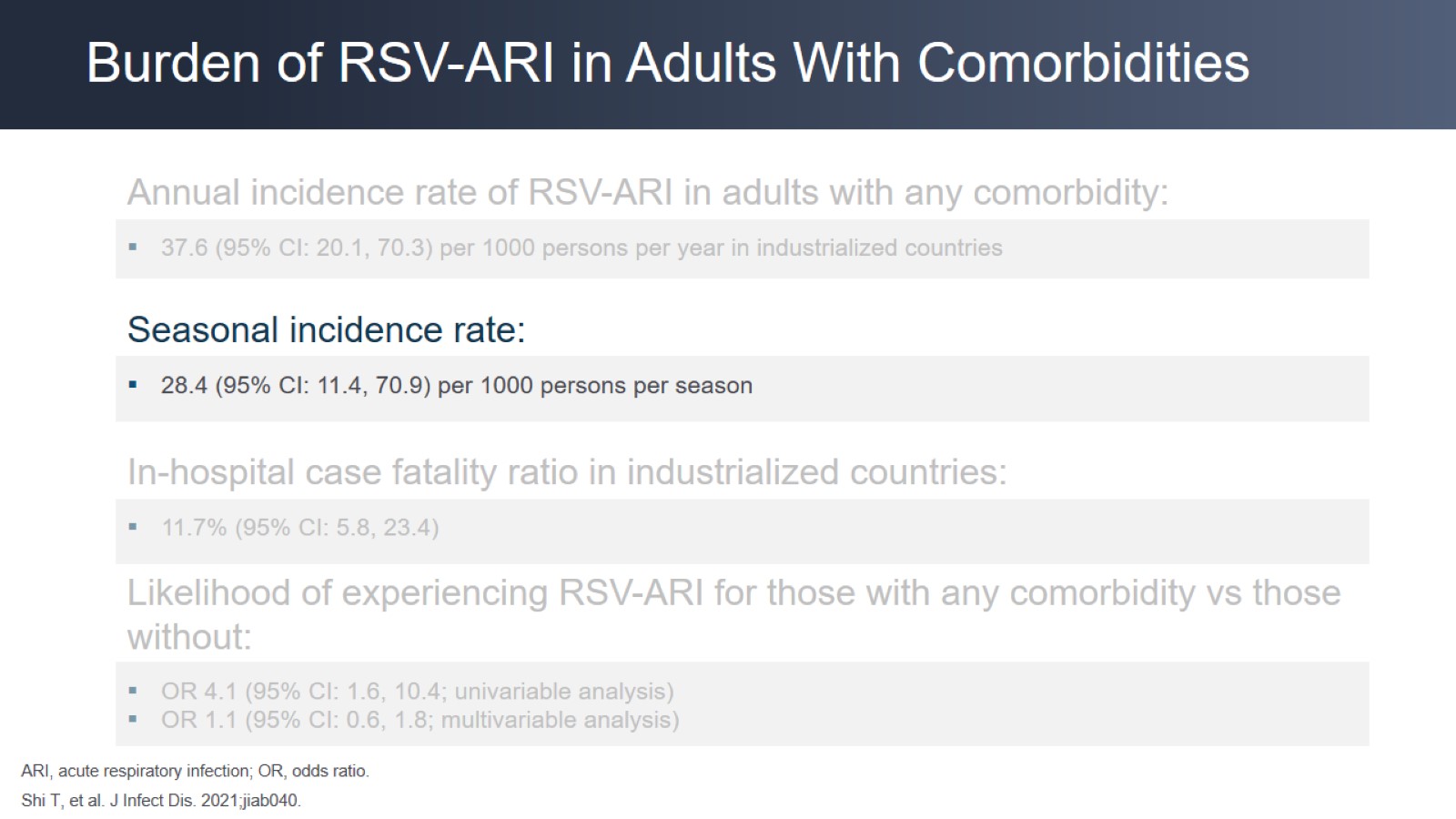 Burden of RSV-ARI in Adults With Comorbidities
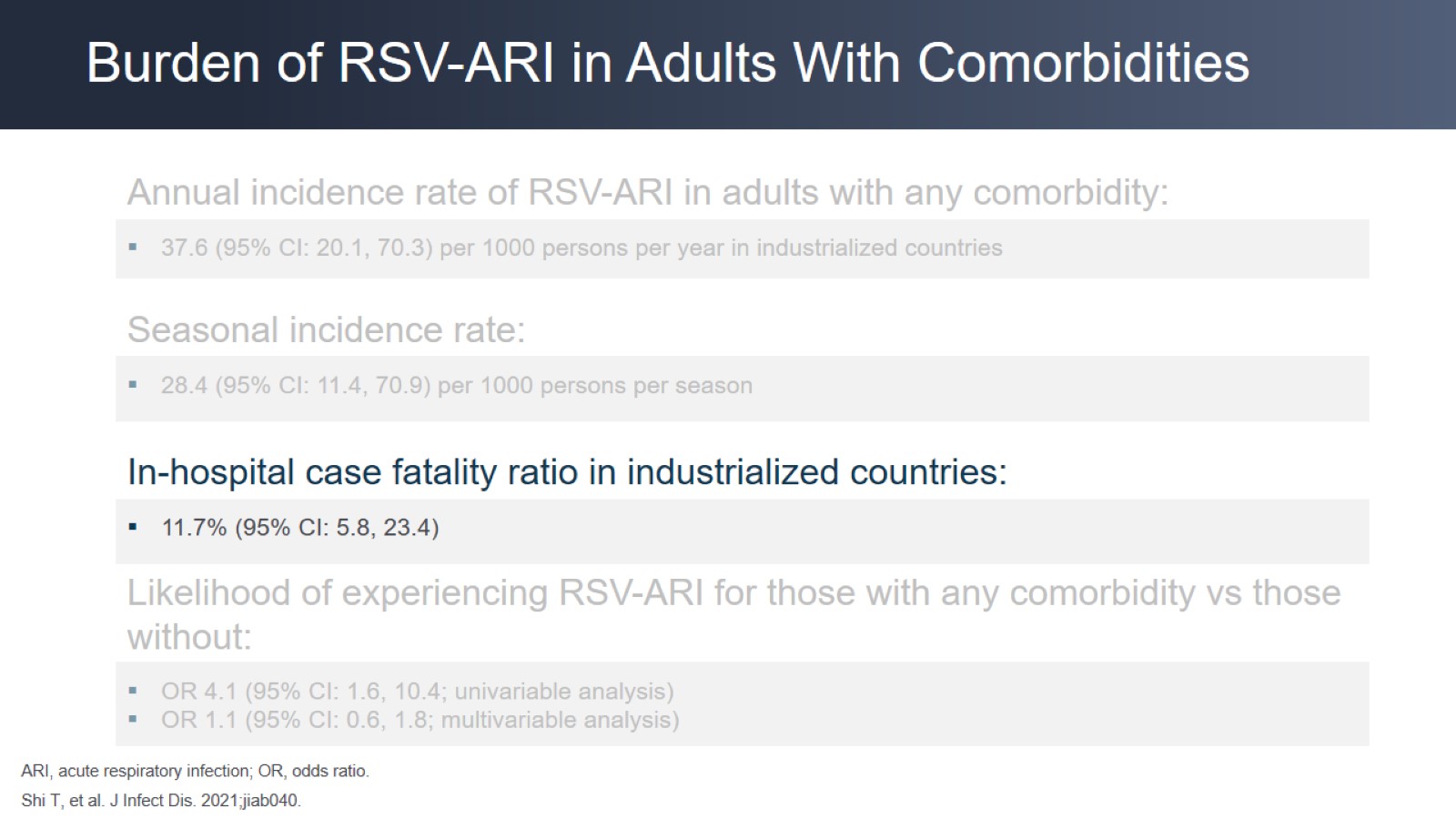 Burden of RSV-ARI in Adults With Comorbidities
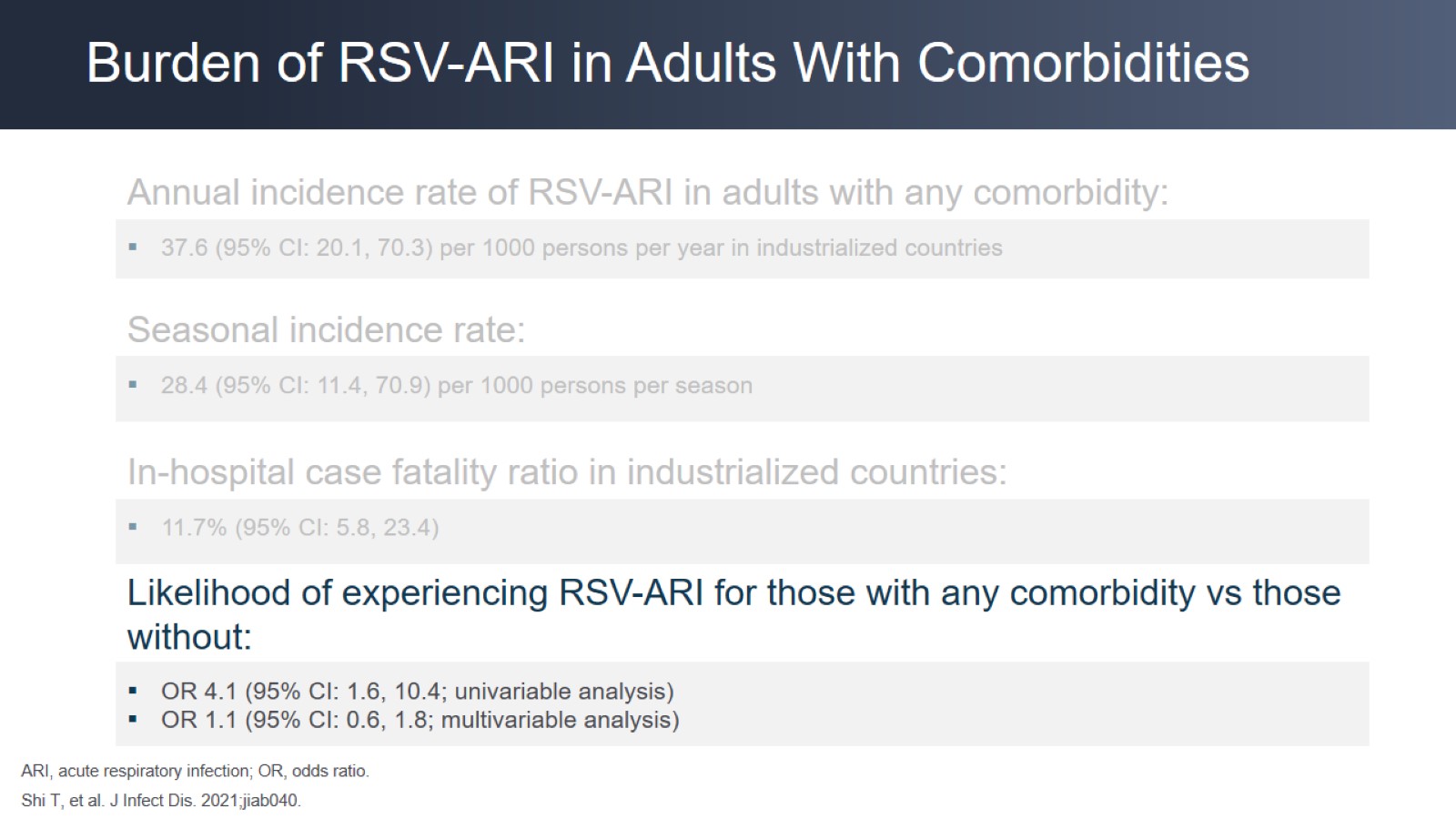 Burden of RSV-ARI in Adults With Comorbidities
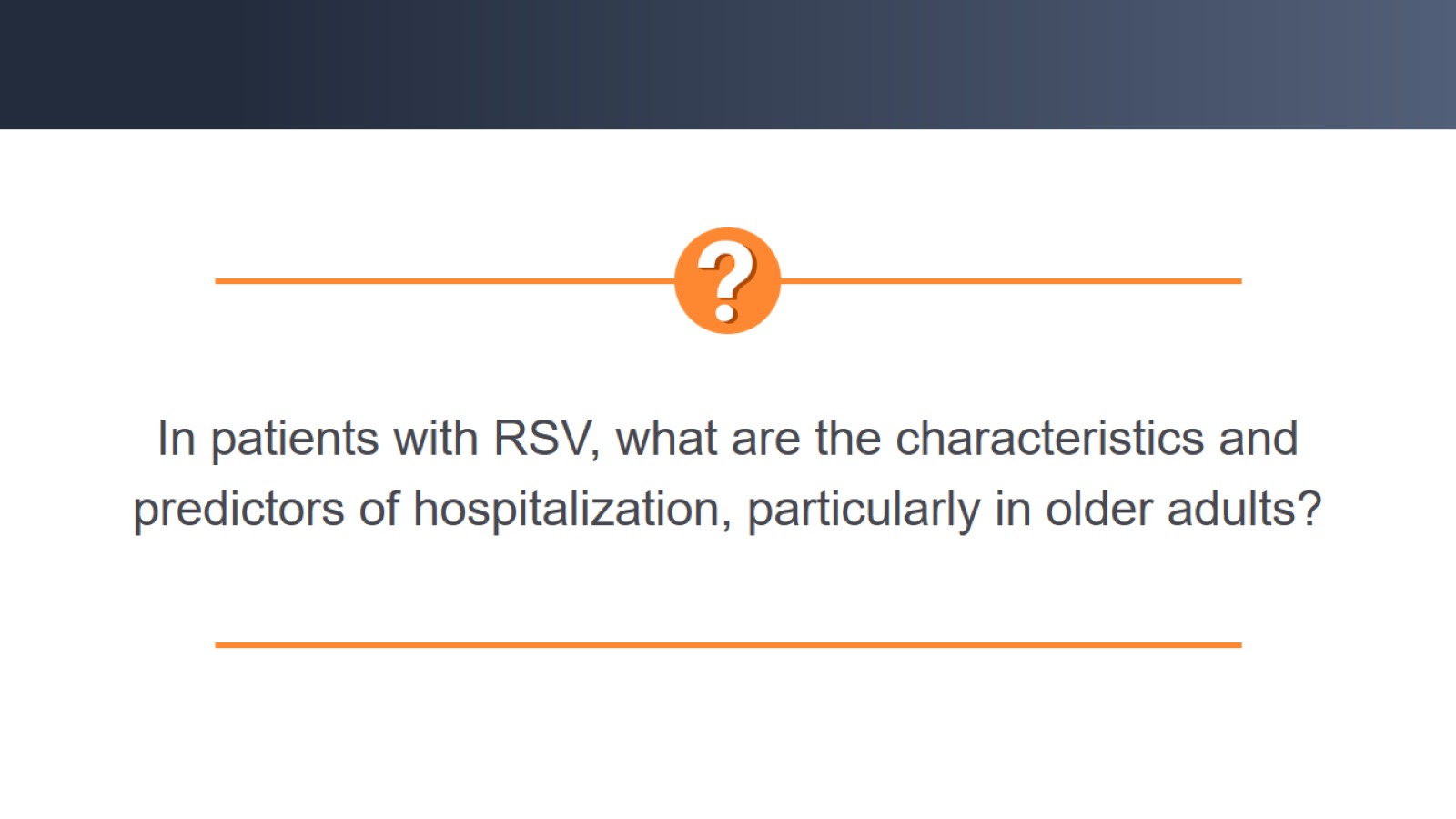 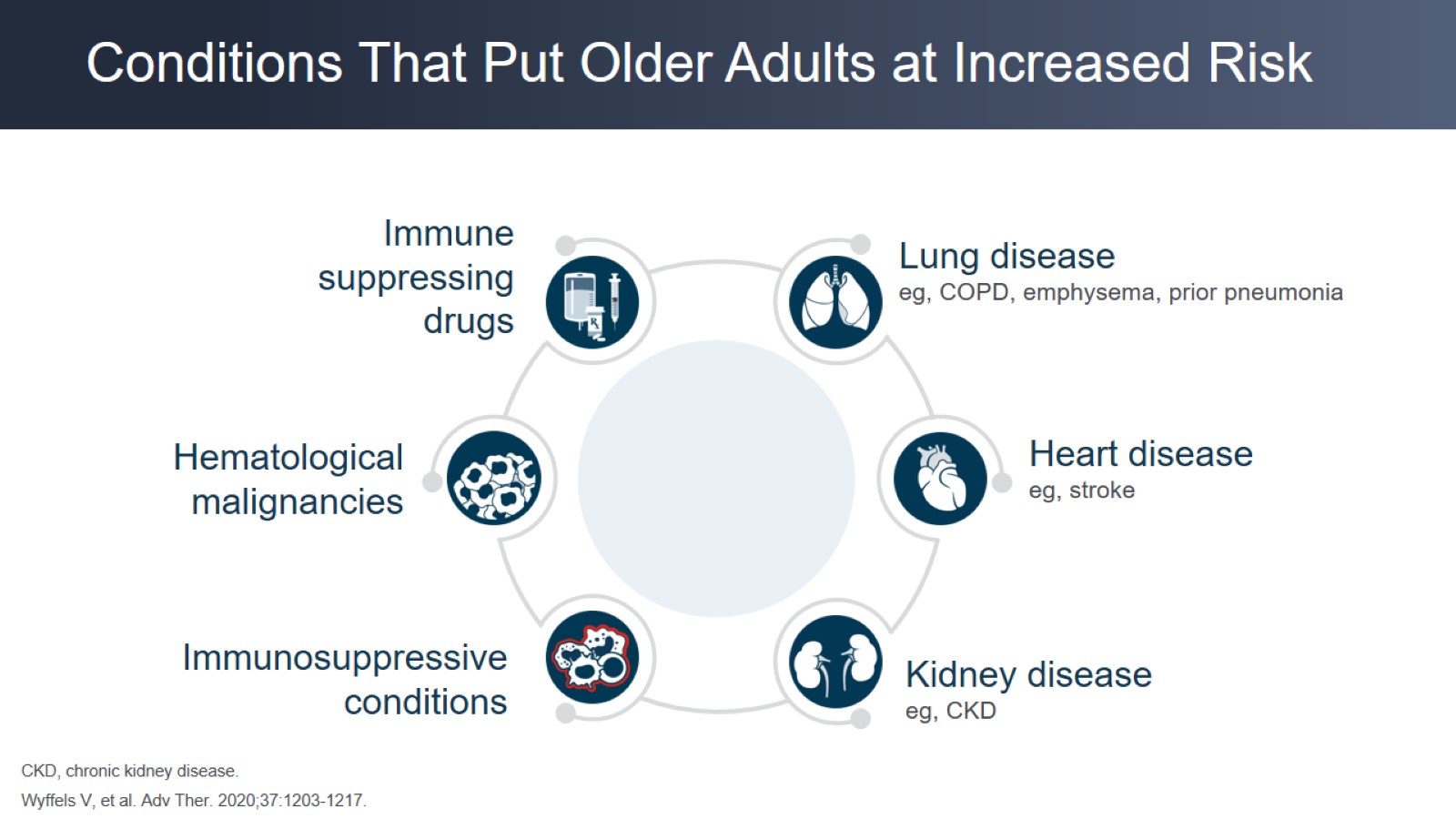 Conditions That Put Older Adults at Increased Risk
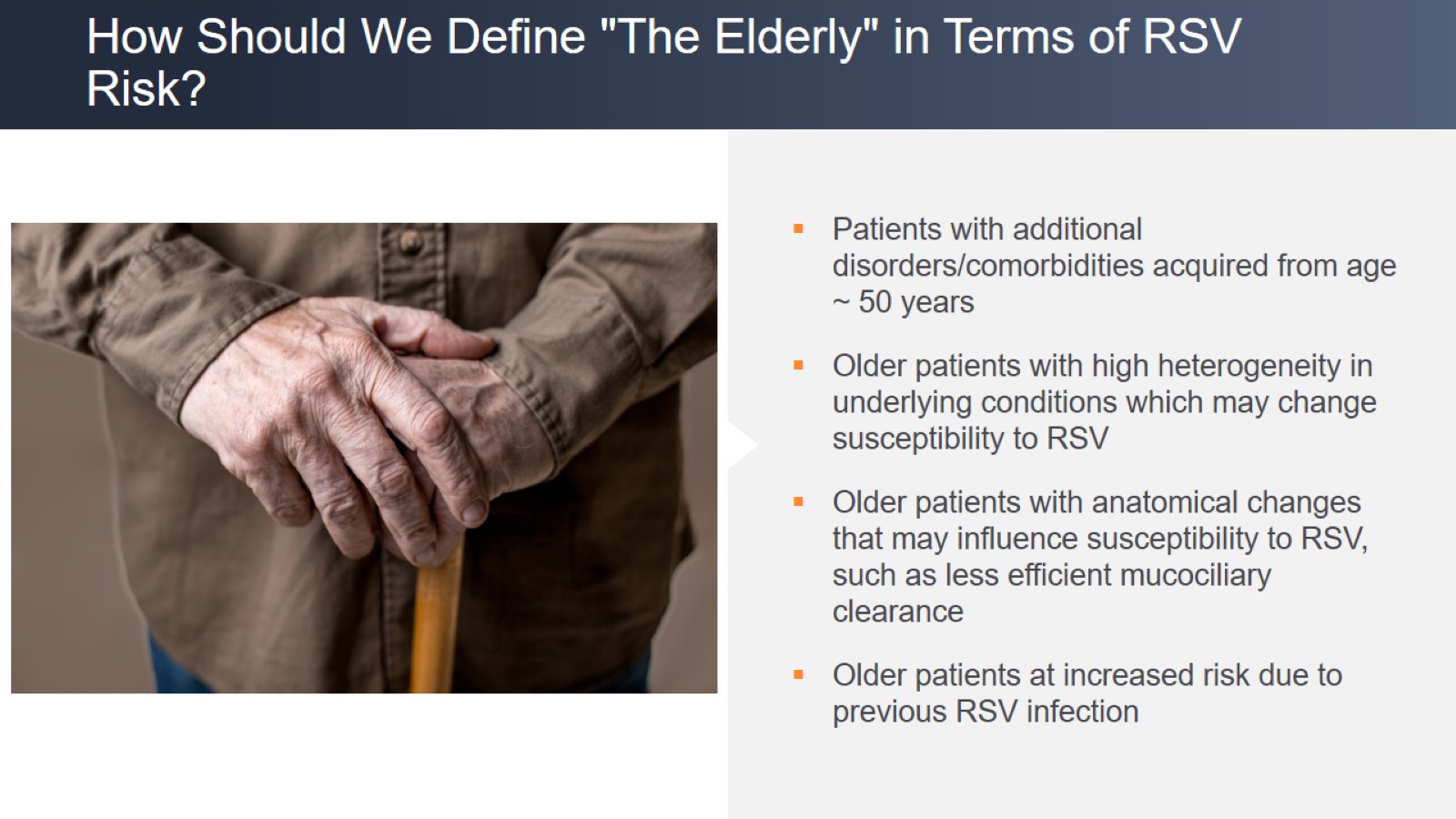 How Should We Define "The Elderly" in Terms of RSV Risk?
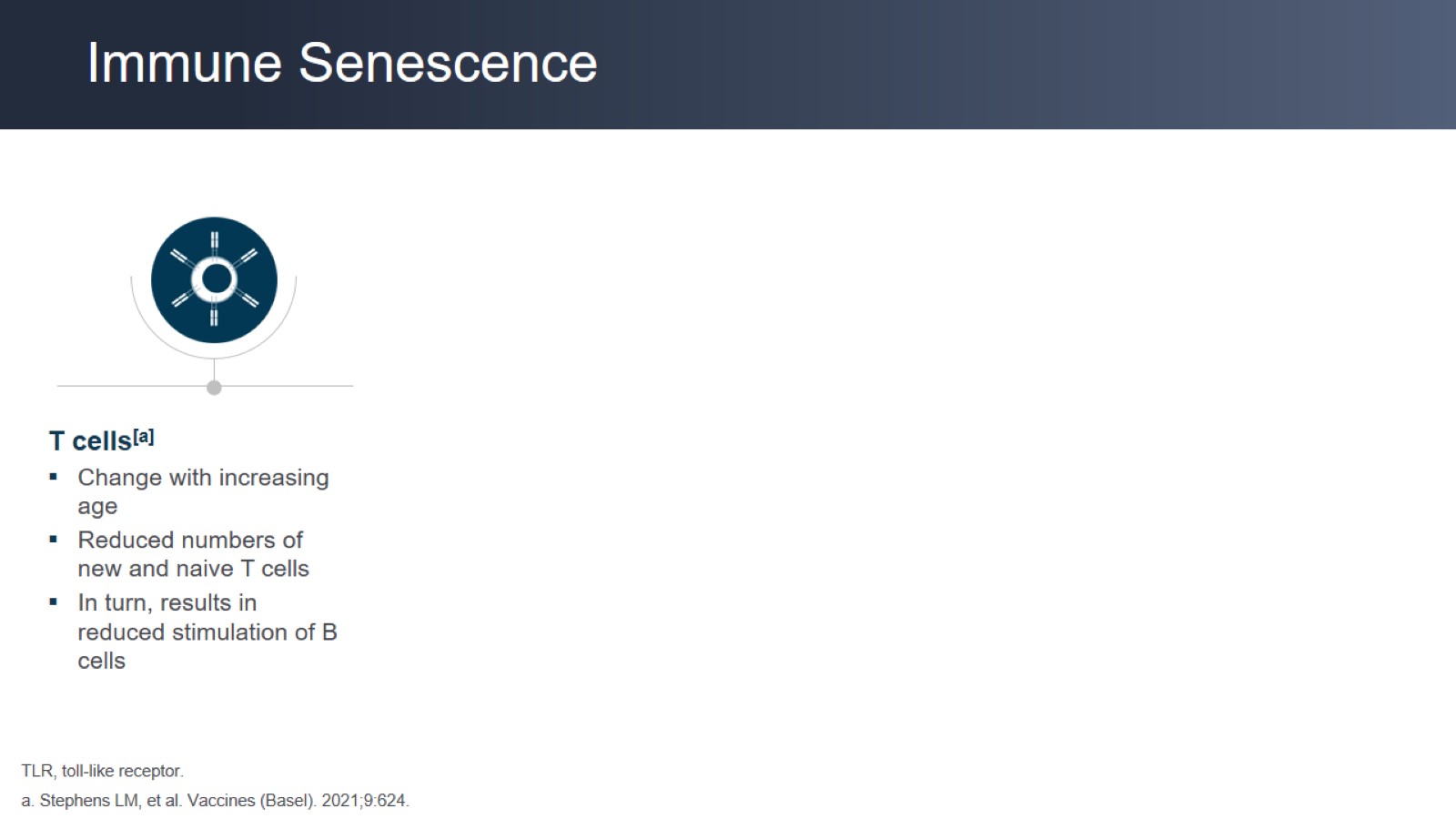 Immune Senescence
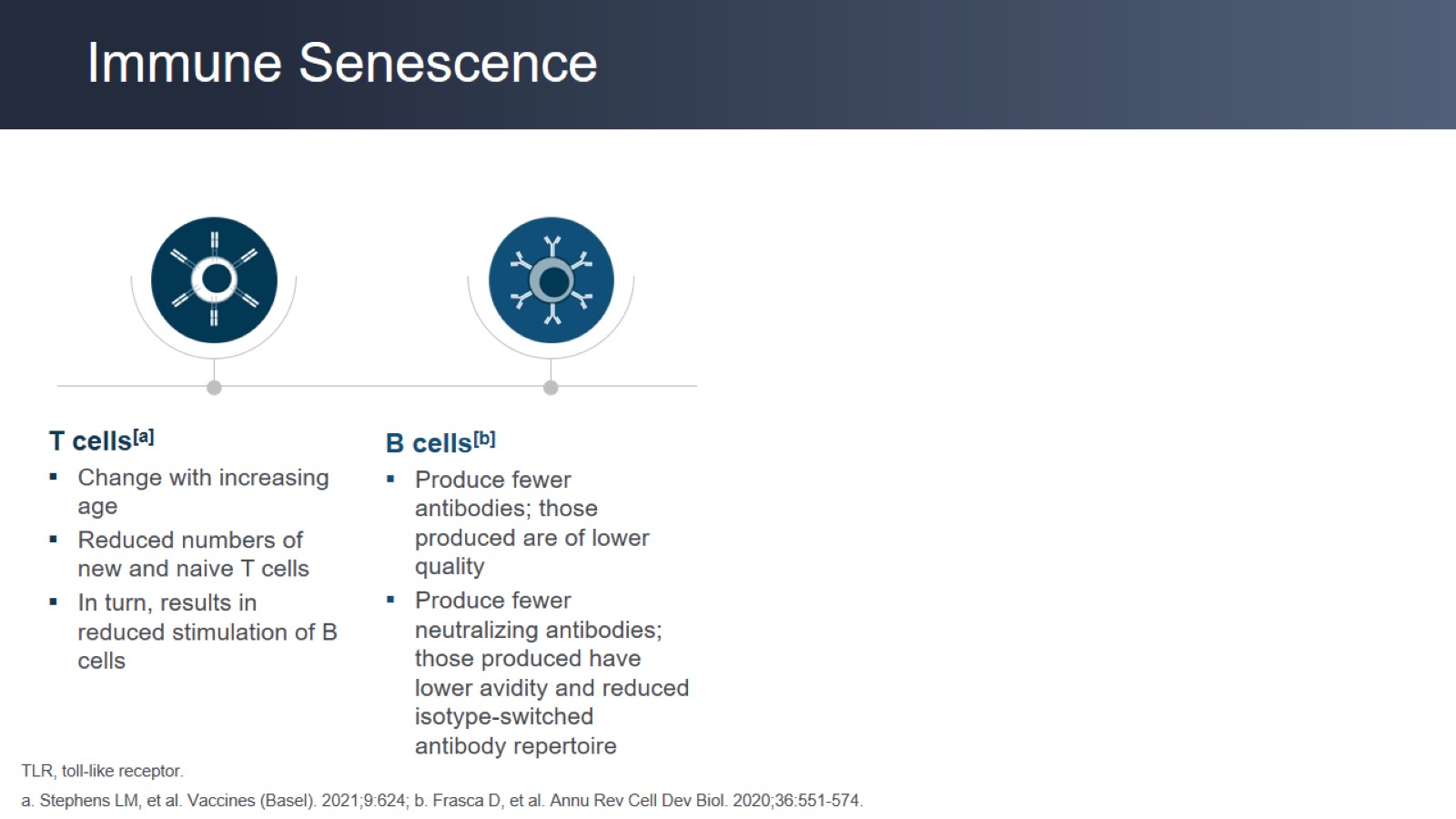 Immune Senescence
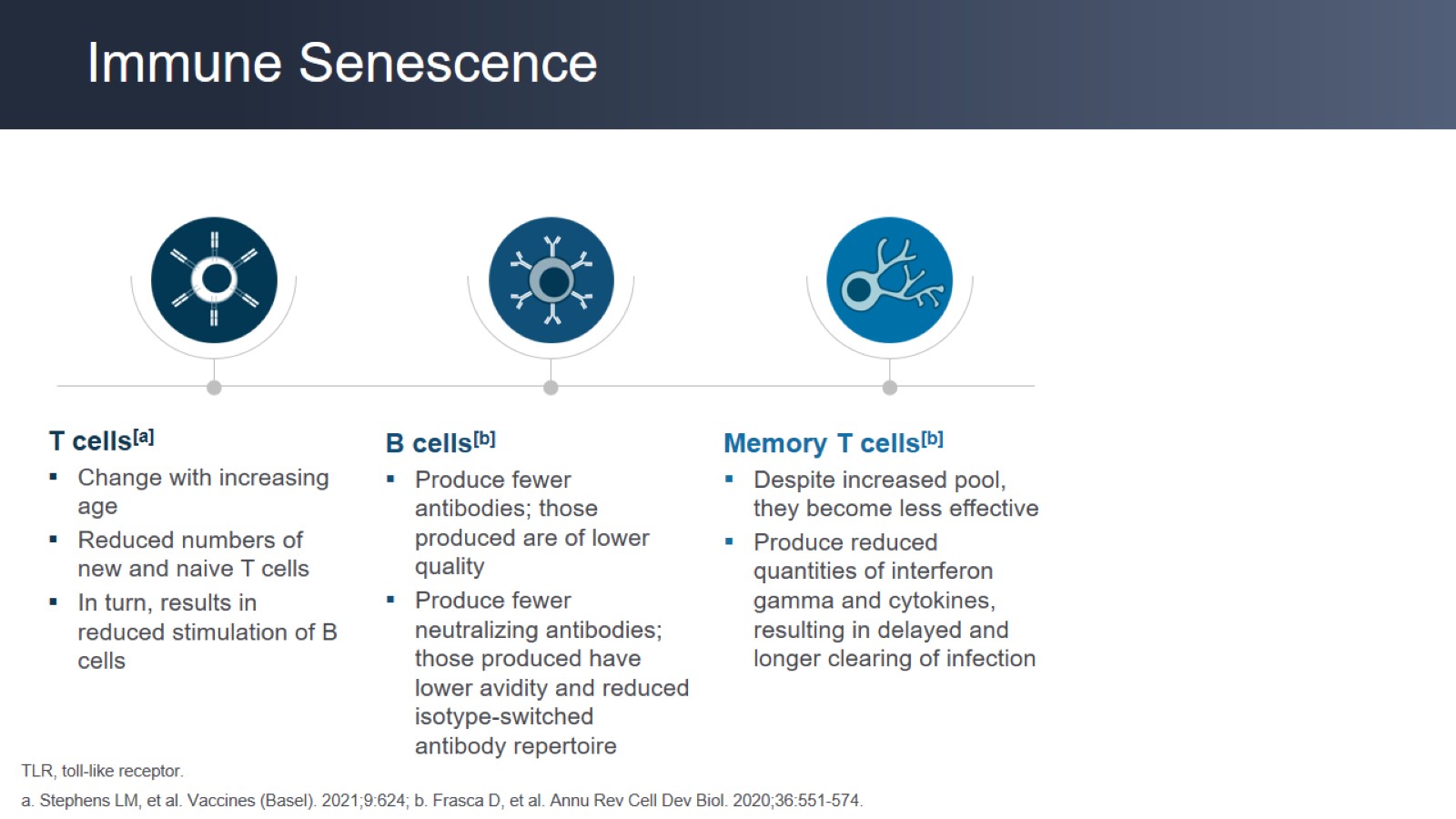 Immune Senescence
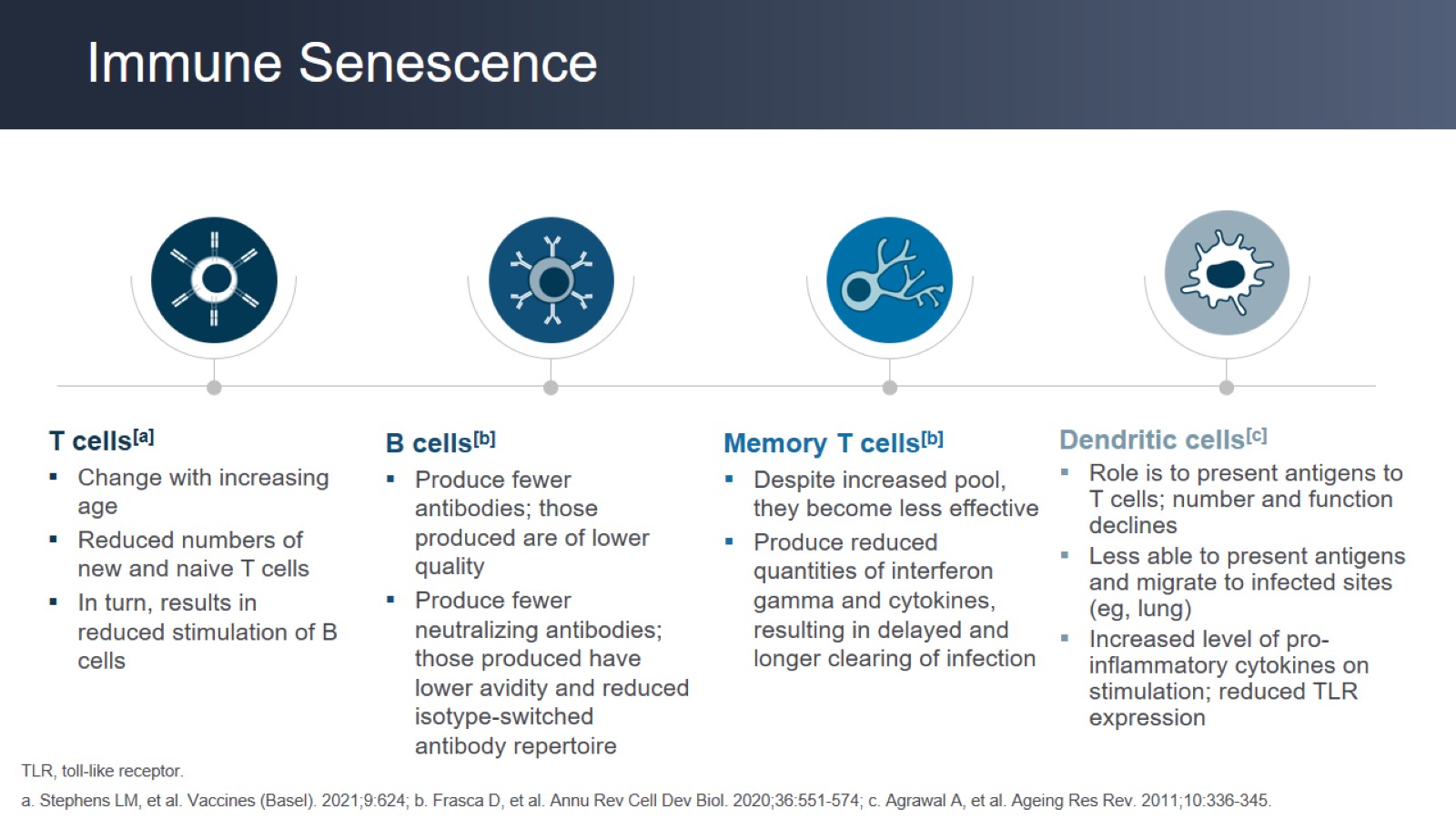 Immune Senescence
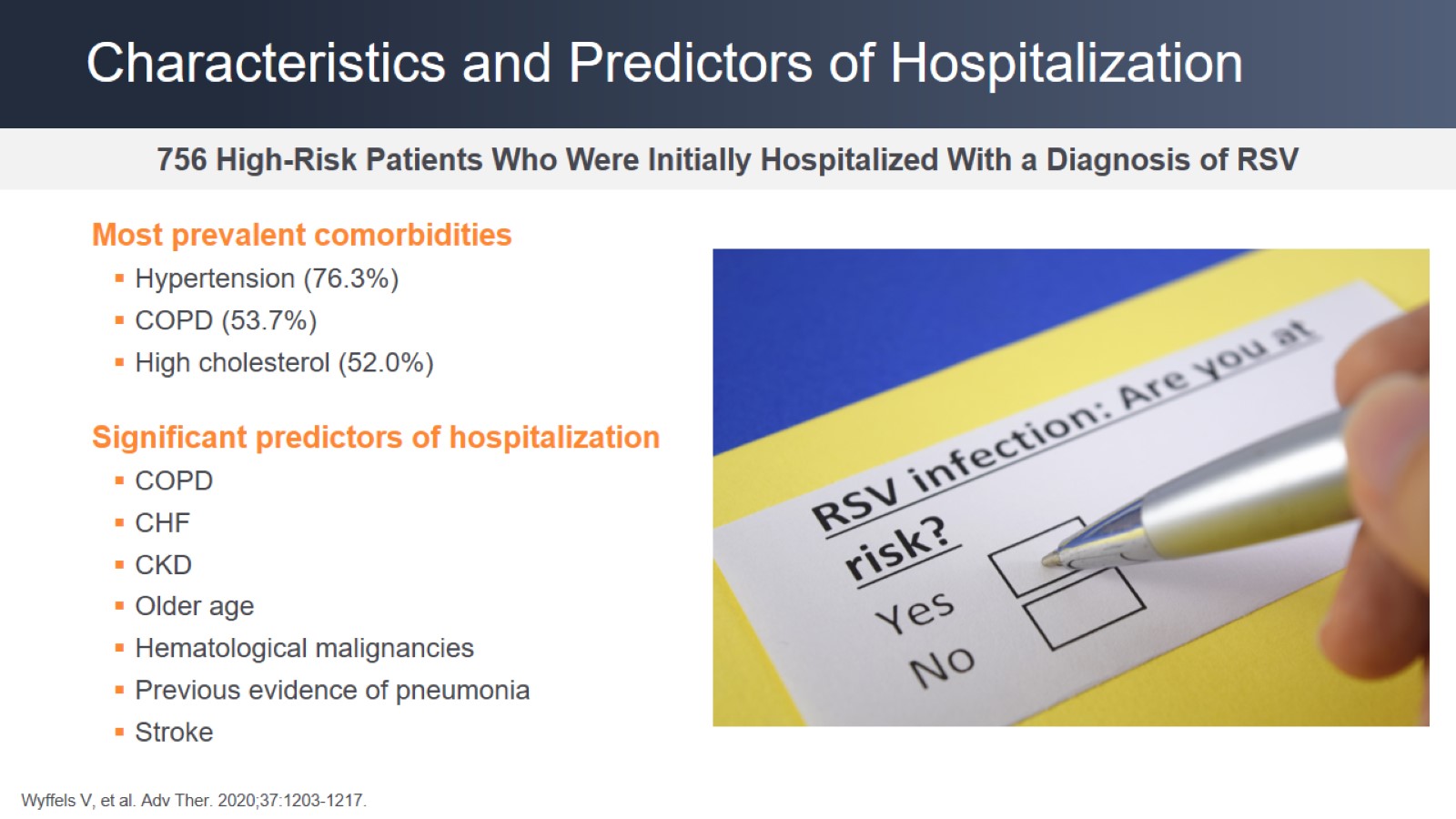 Characteristics and Predictors of Hospitalization
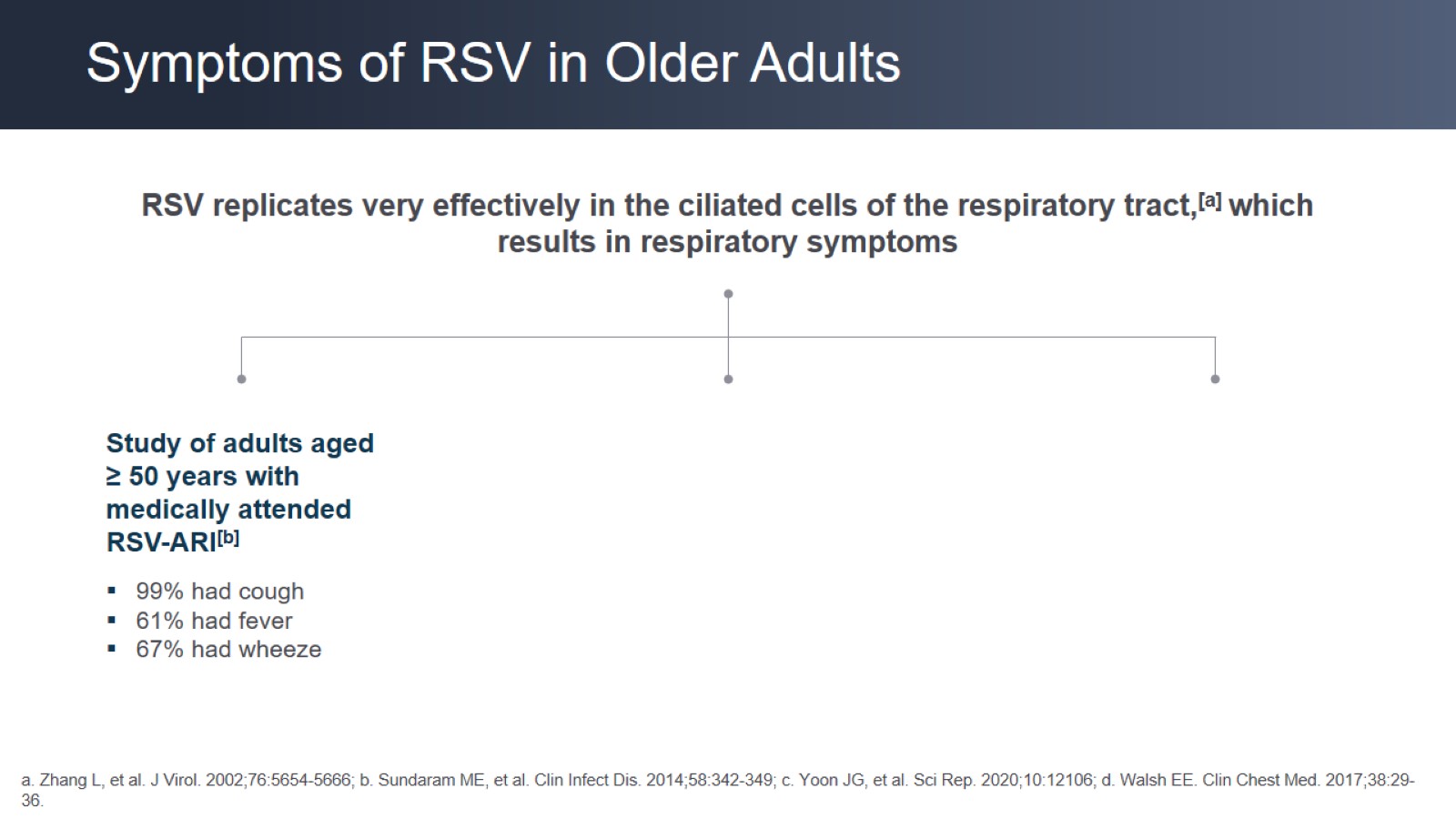 Symptoms of RSV in Older Adults
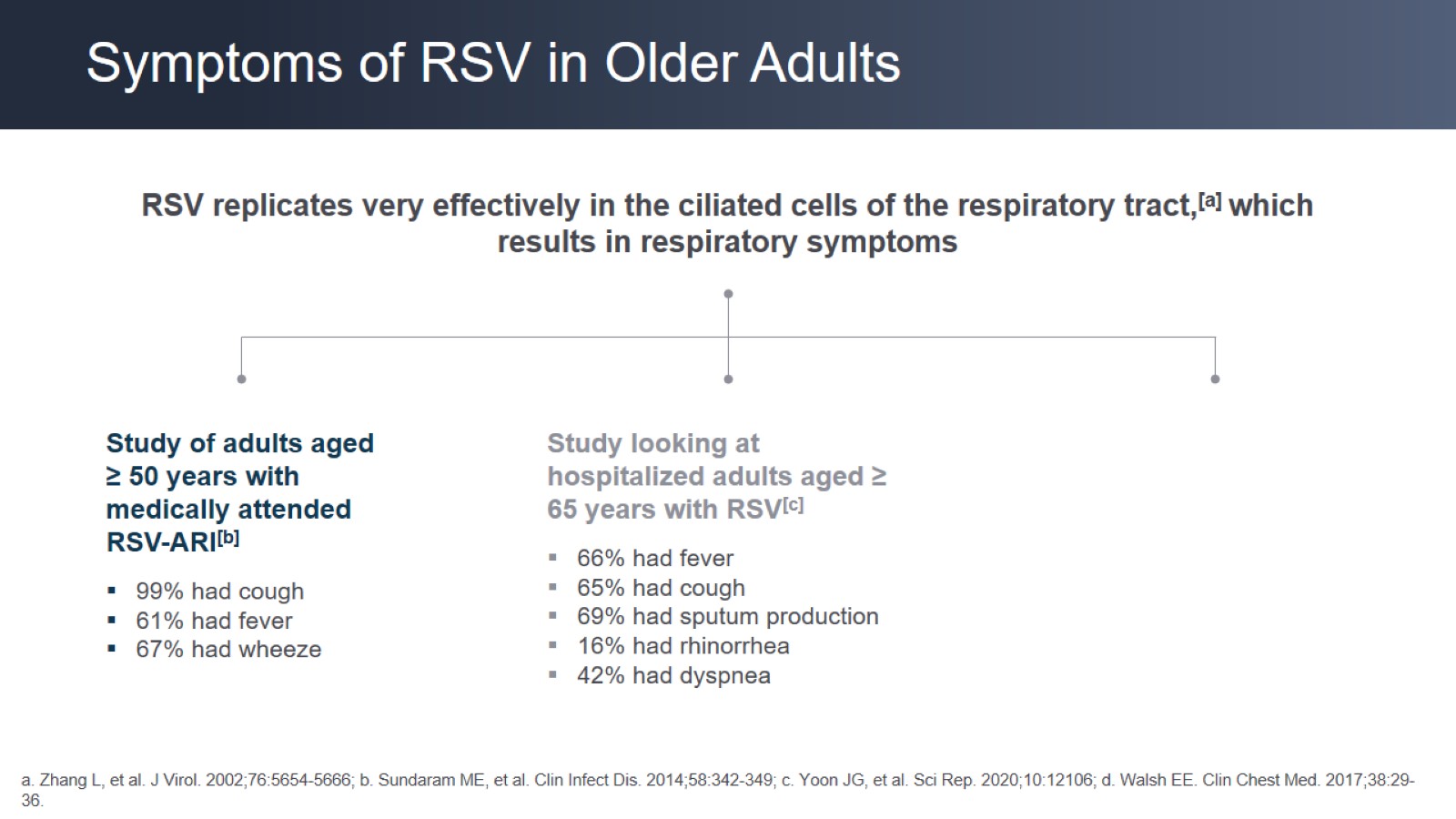 Symptoms of RSV in Older Adults
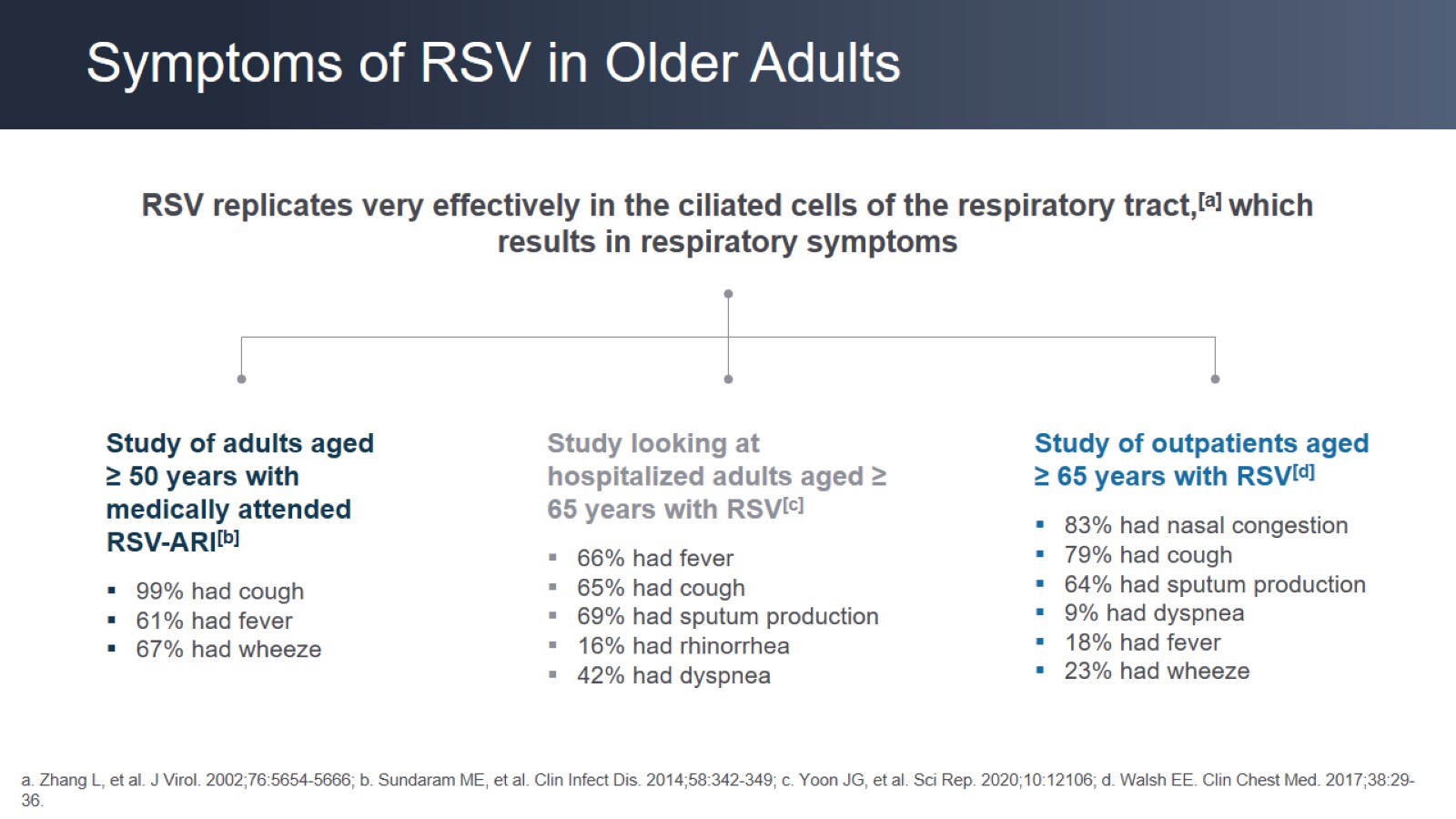 Symptoms of RSV in Older Adults
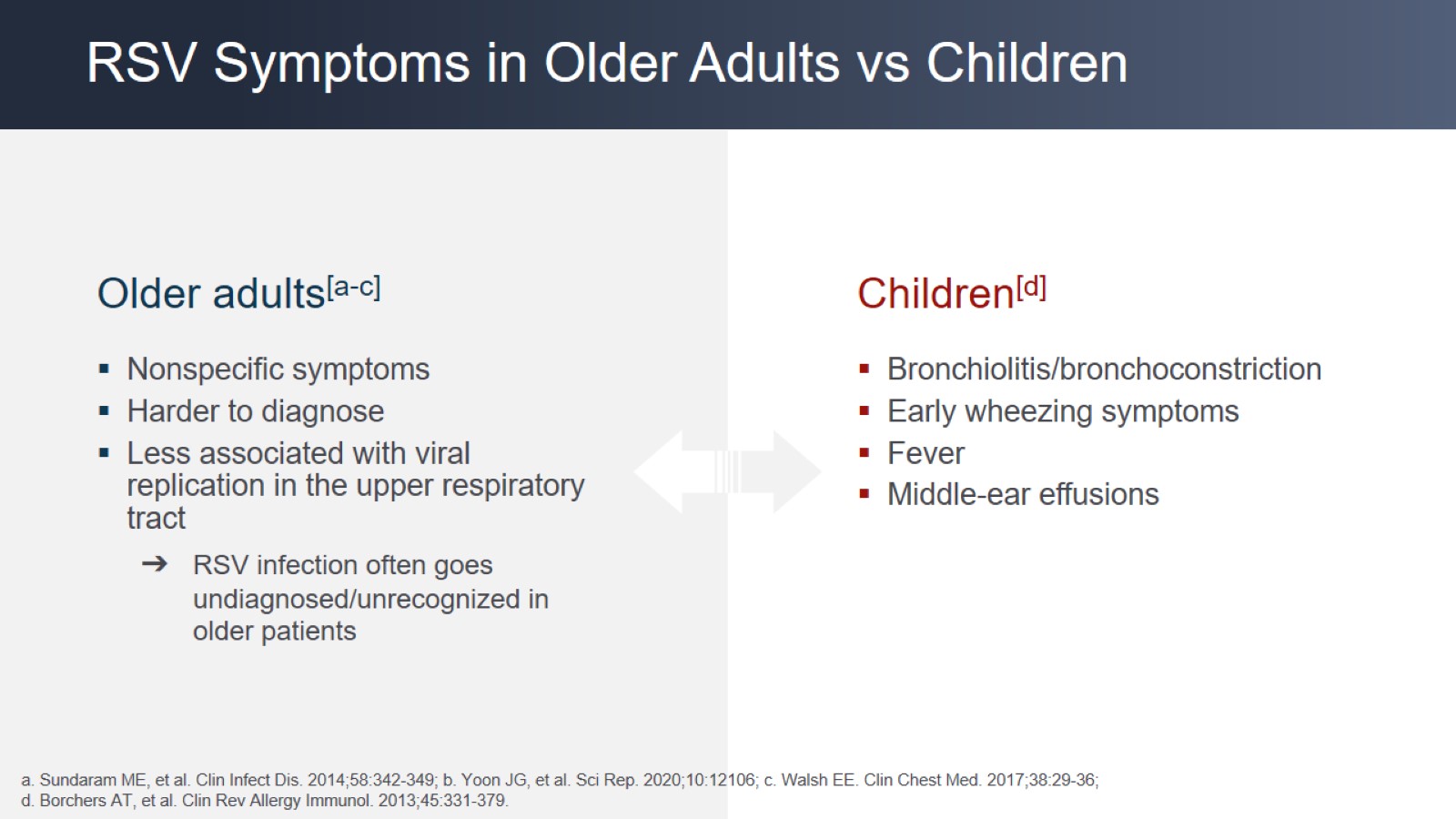 RSV Symptoms in Older Adults vs Children
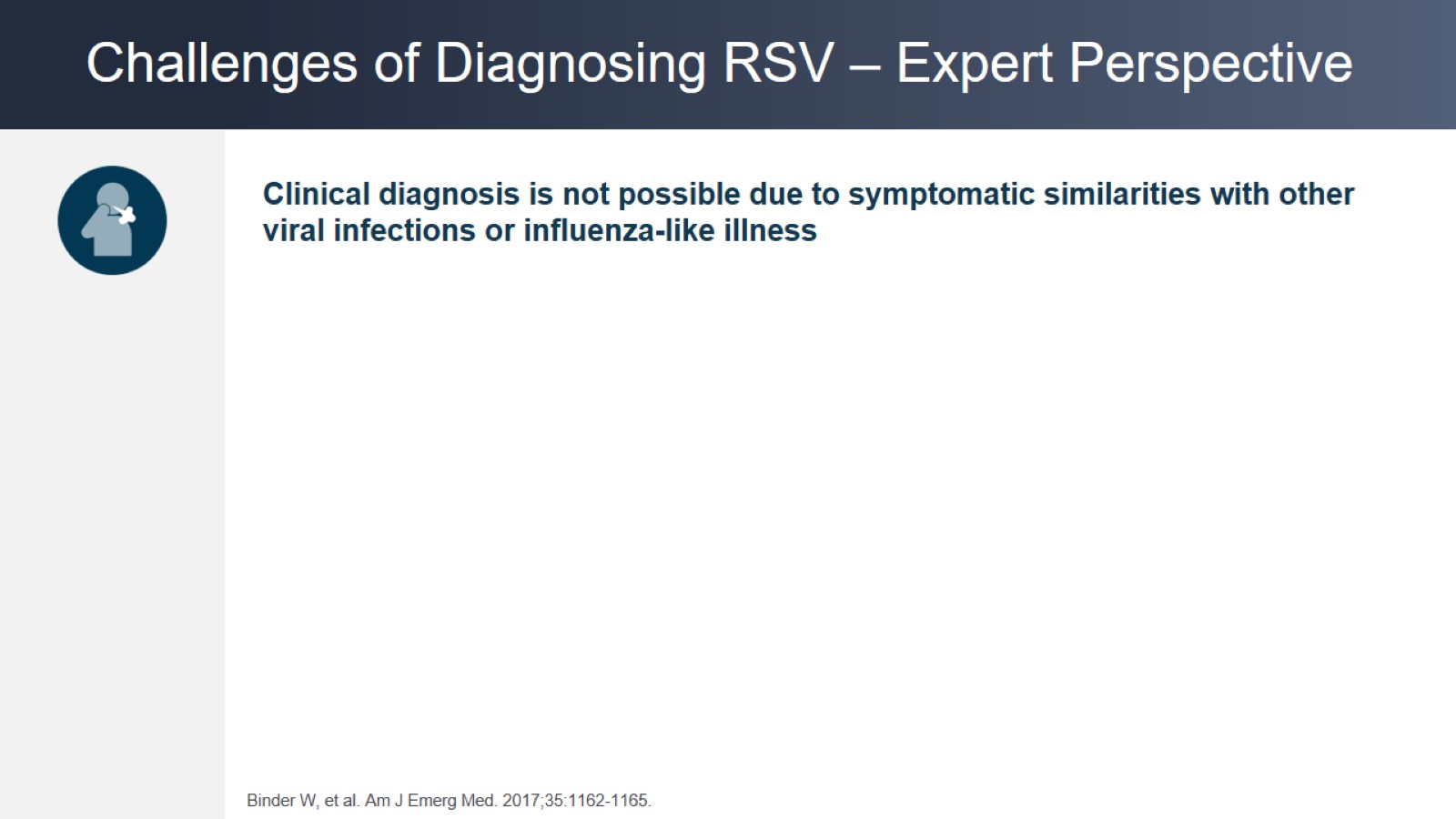 Challenges of Diagnosing RSV – Expert Perspective
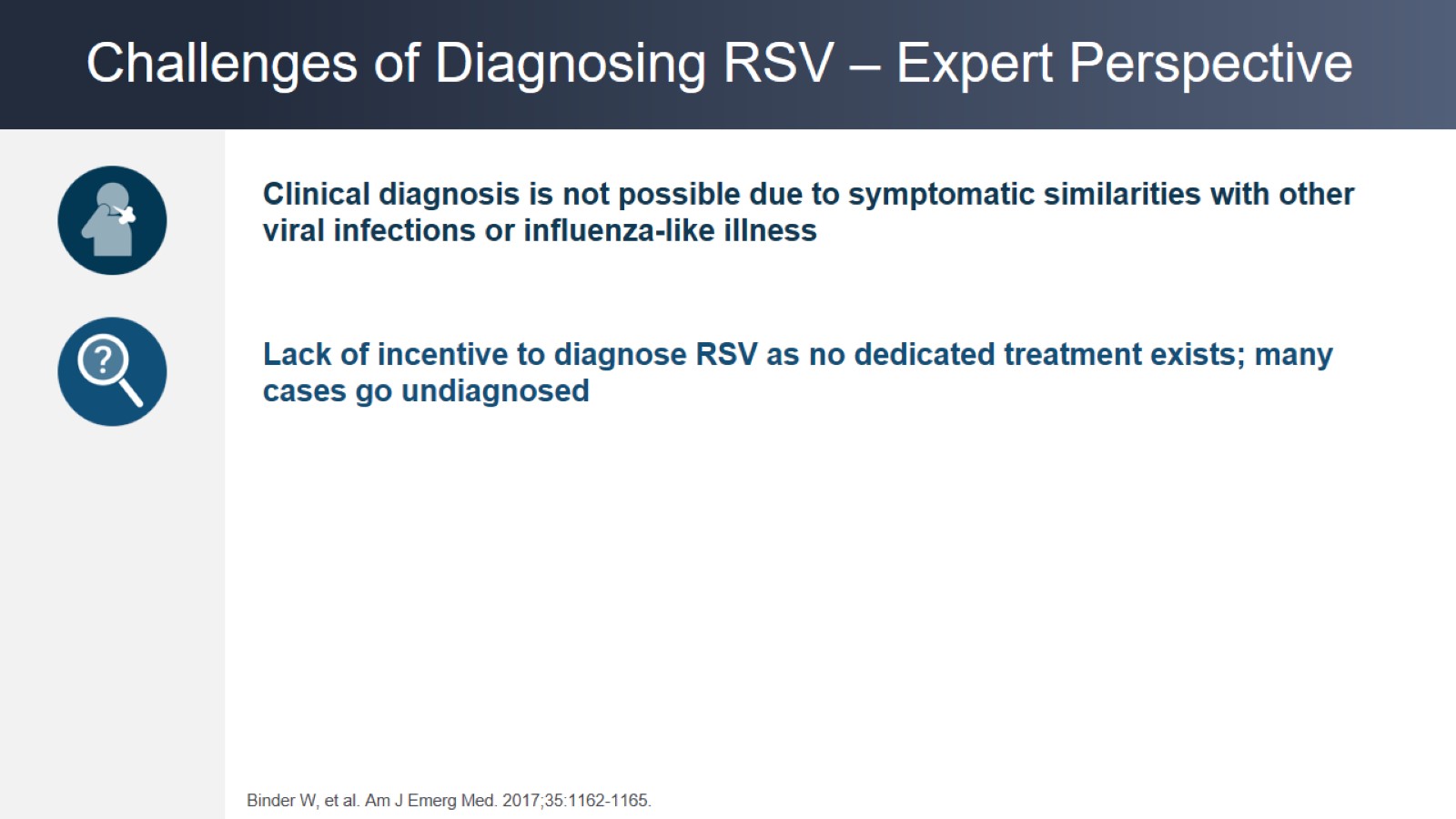 Challenges of Diagnosing RSV – Expert Perspective
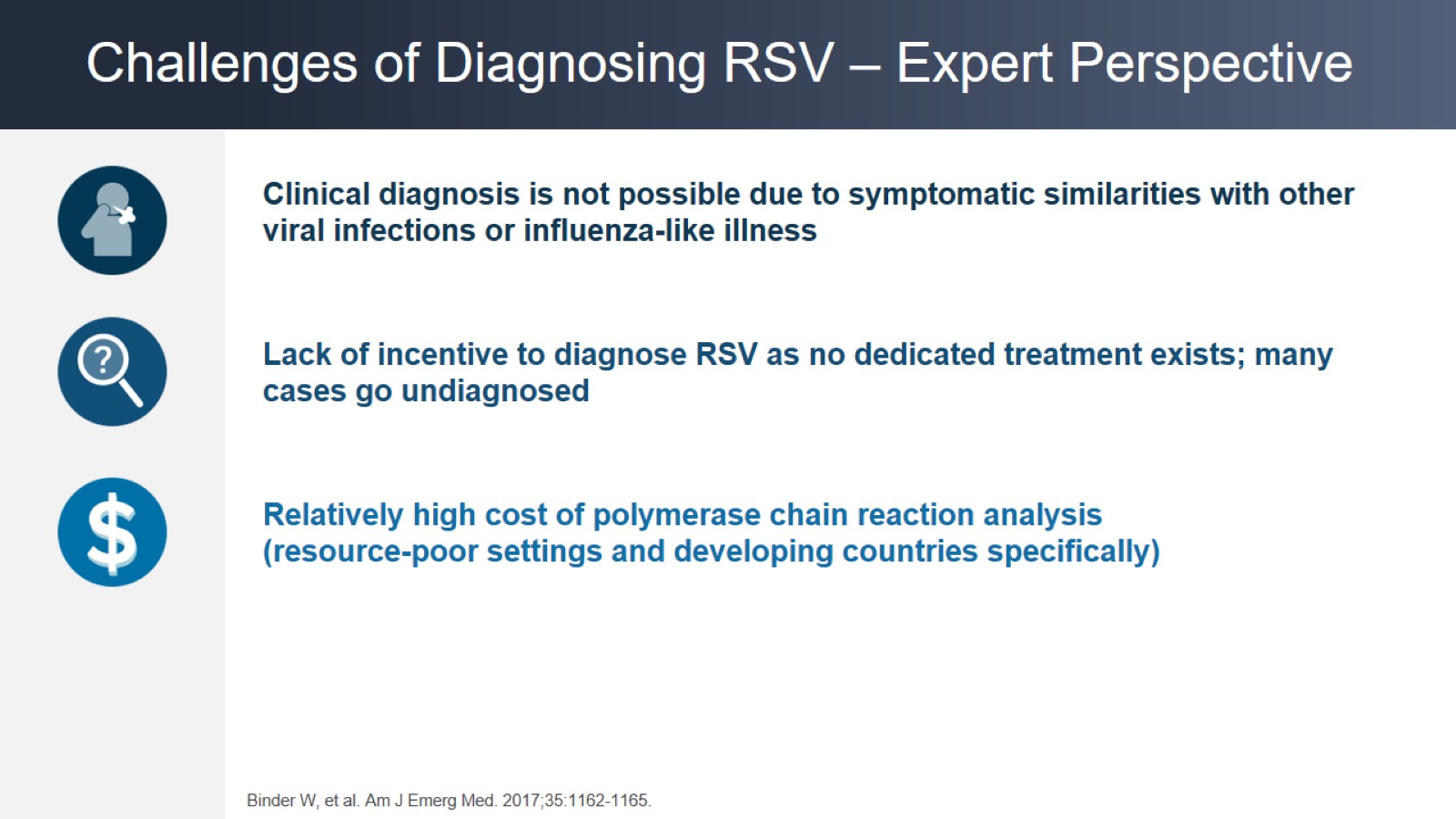 Challenges of Diagnosing RSV – Expert Perspective
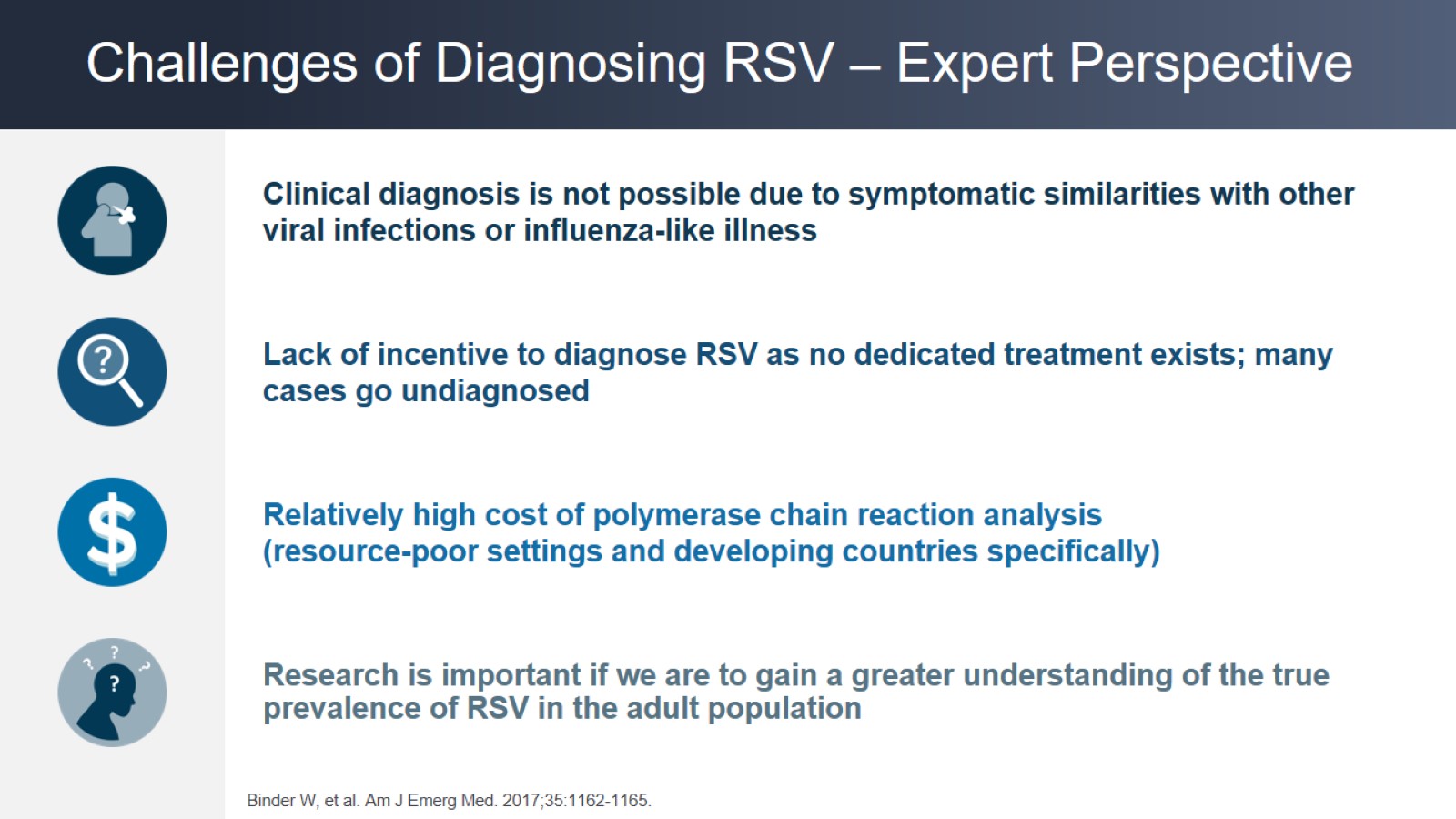 Challenges of Diagnosing RSV – Expert Perspective
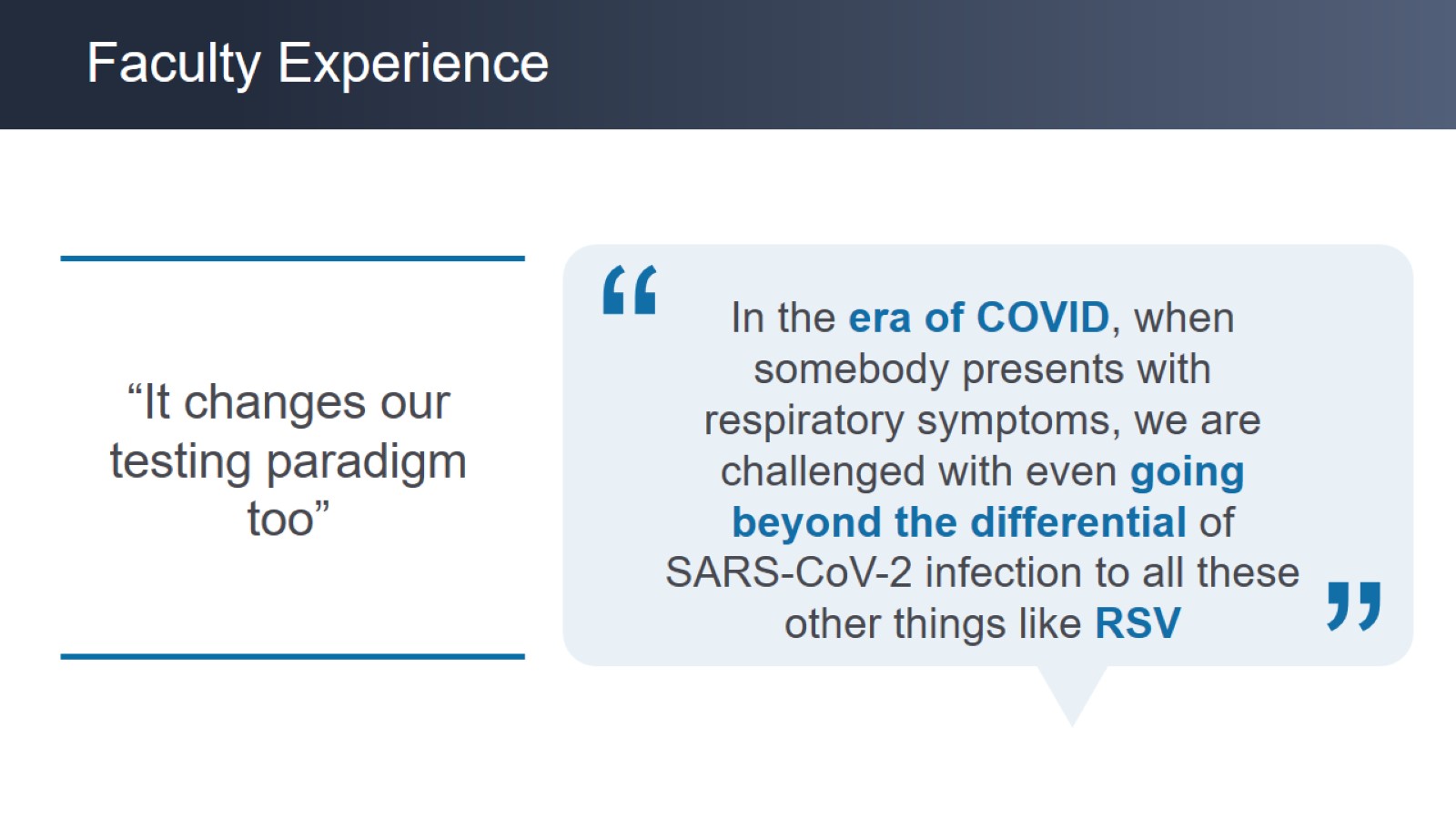 Faculty Experience
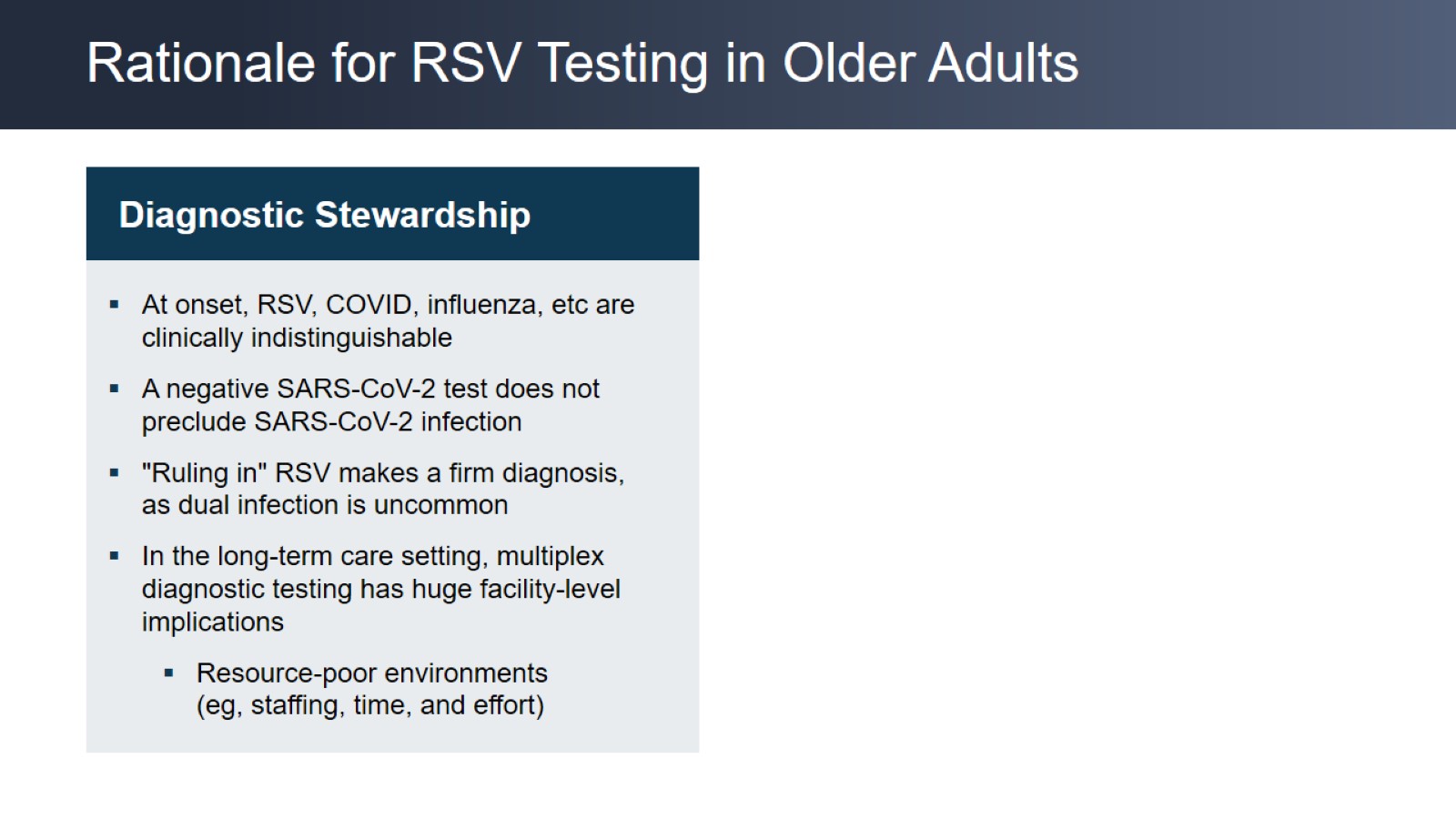 Rationale for RSV Testing in Older Adults
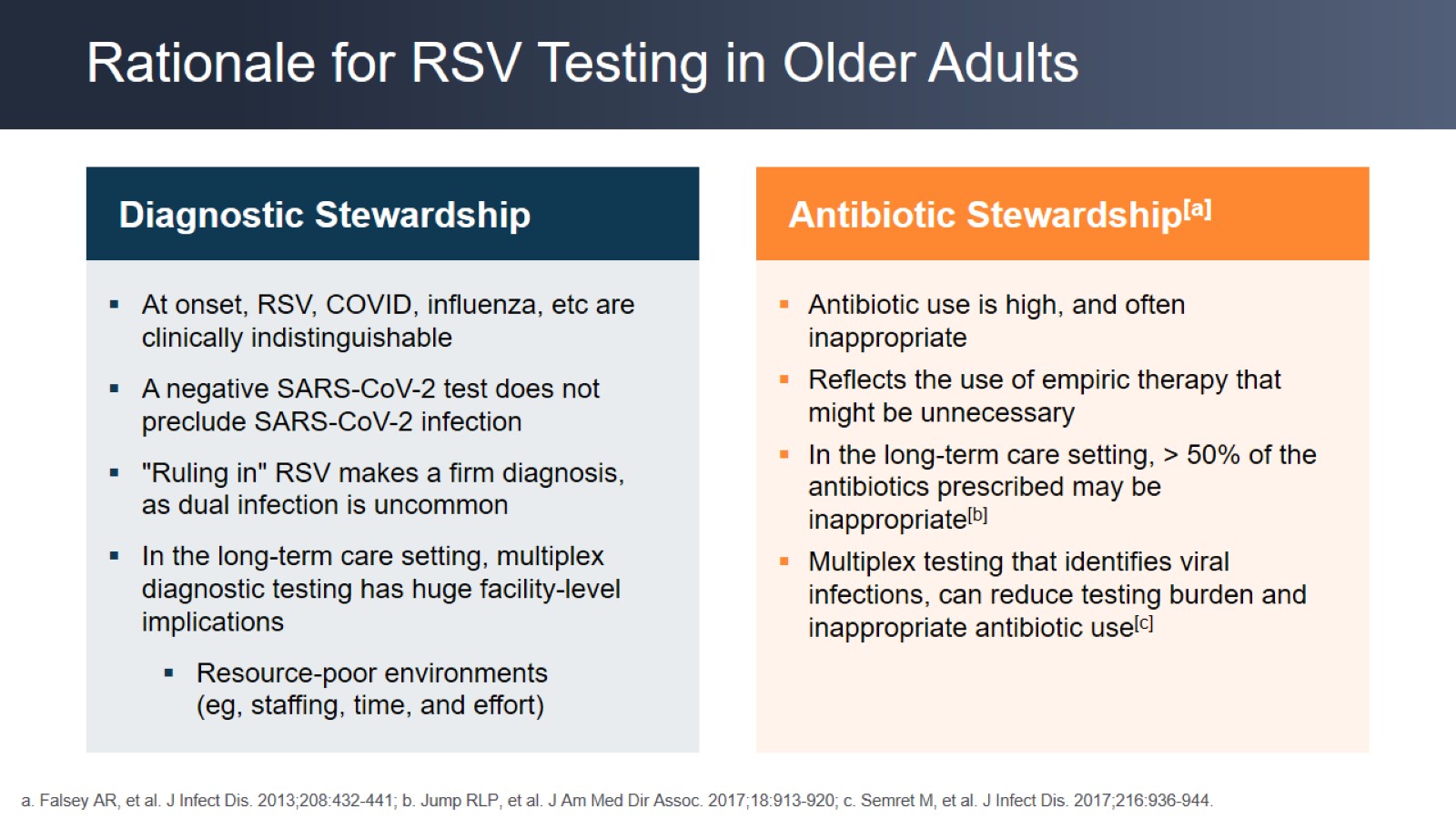 Rationale for RSV Testing in Older Adults
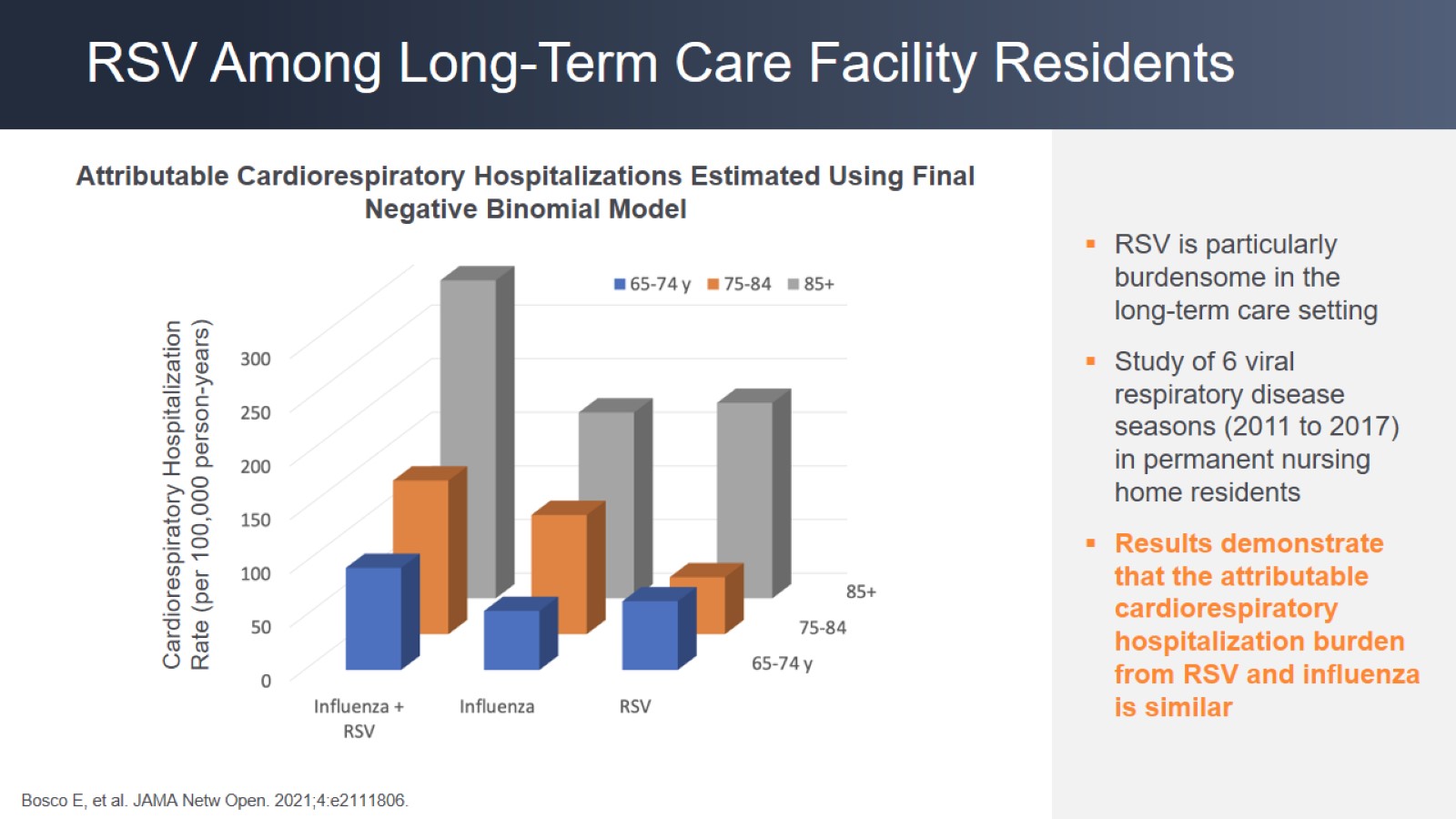 RSV Among Long-Term Care Facility Residents
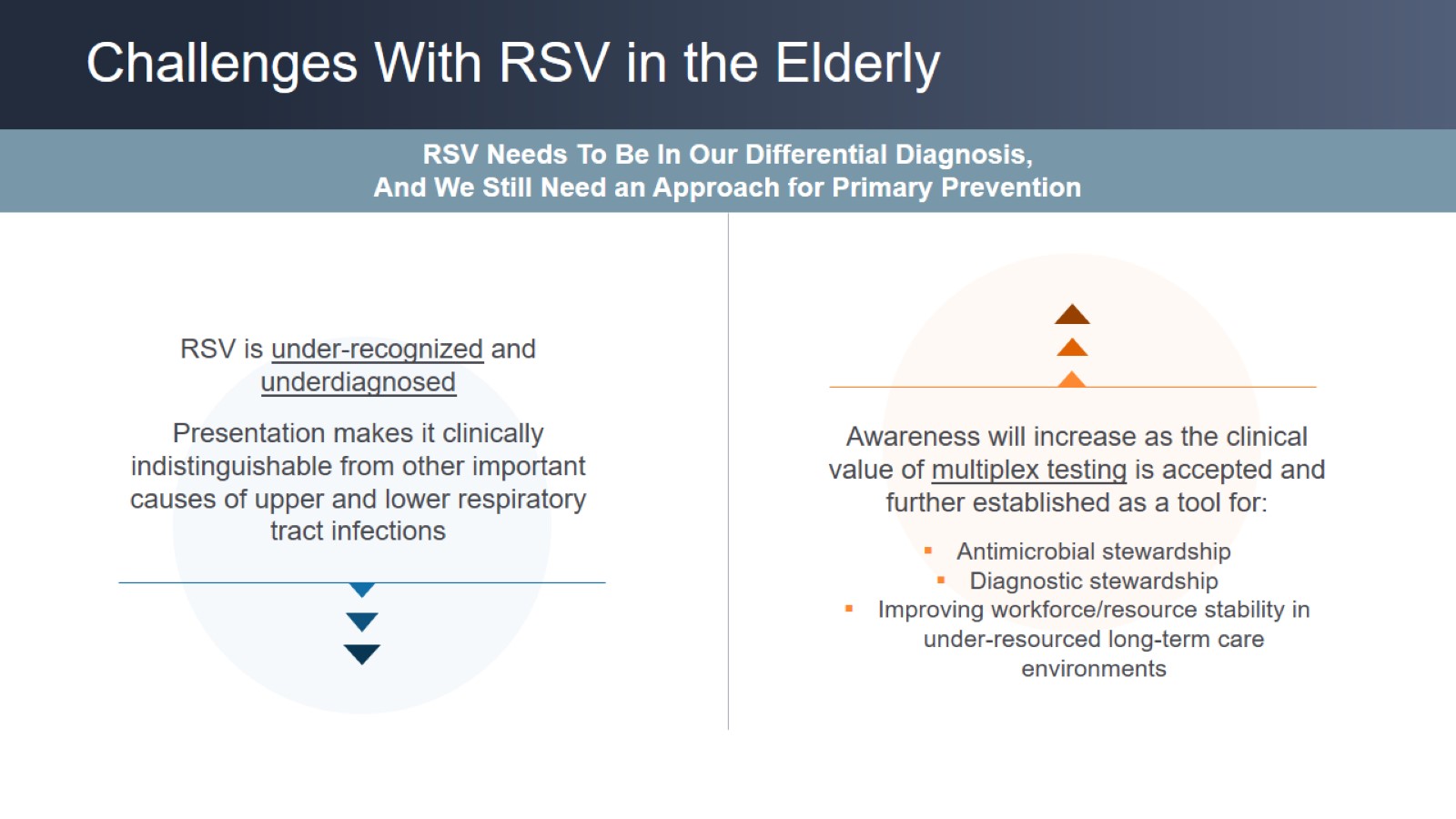 Challenges With RSV in the Elderly
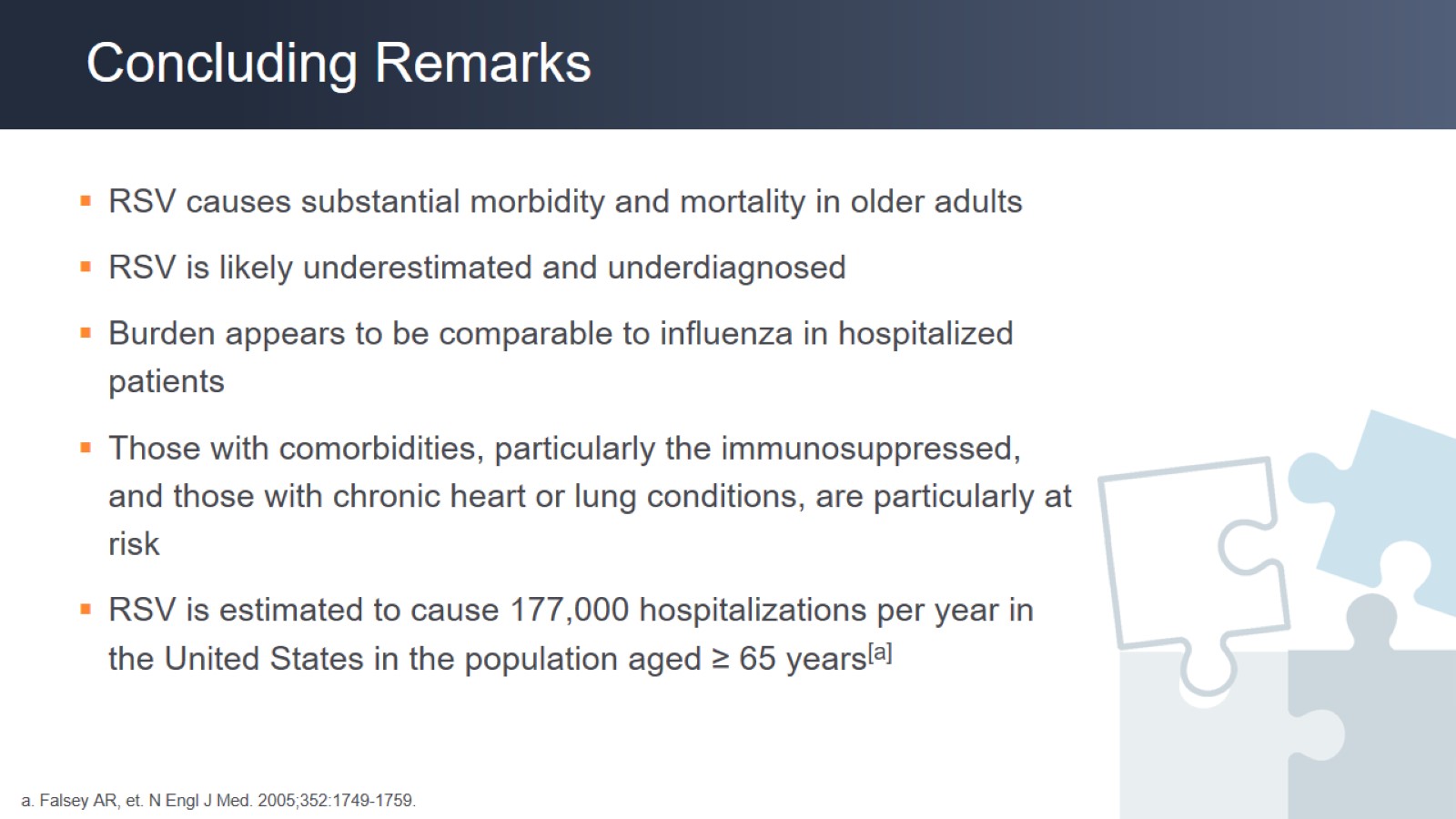 Concluding Remarks
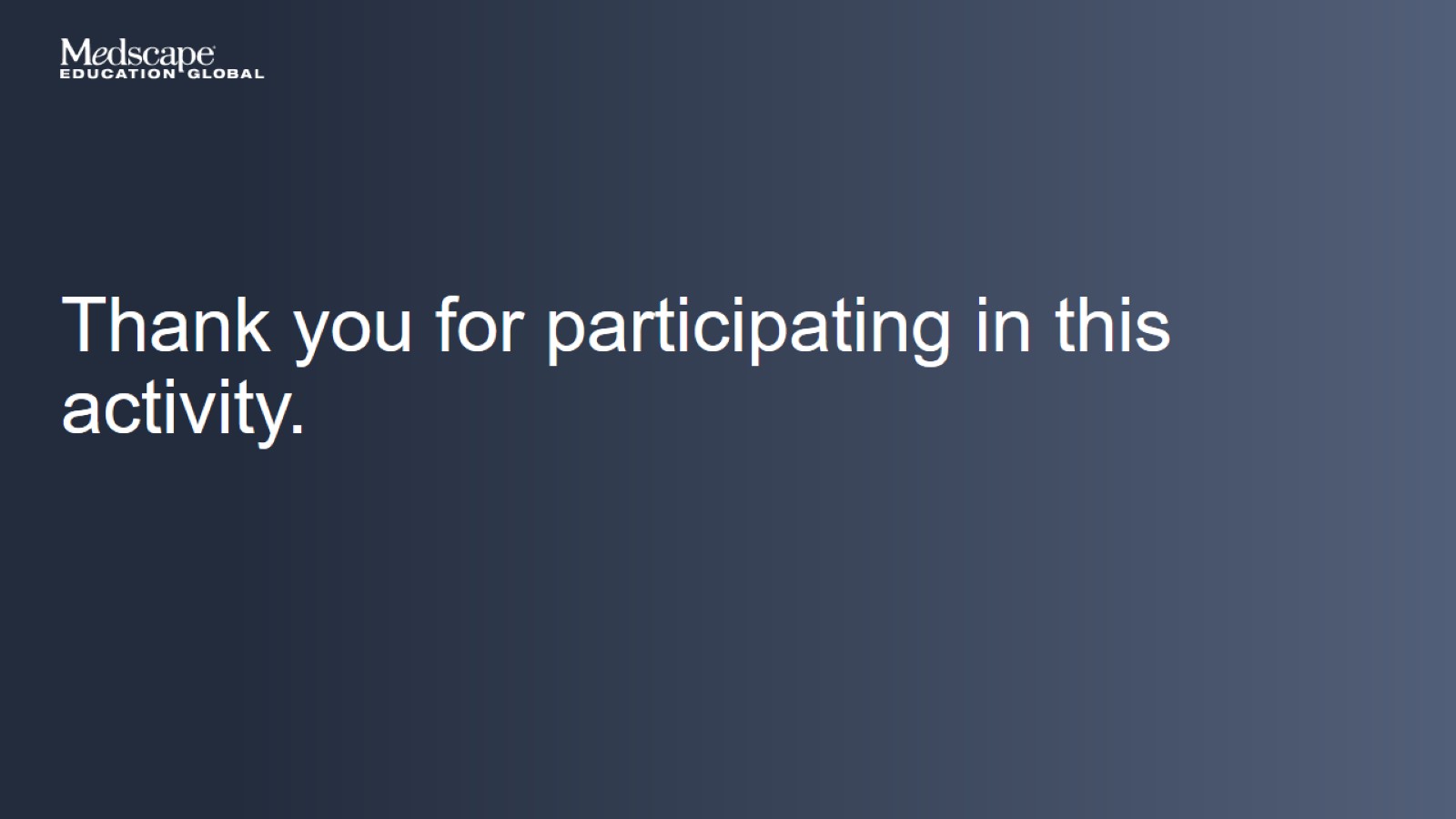